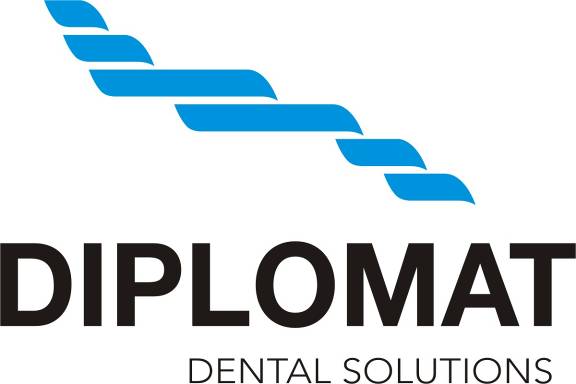 2012
DIPLOMAT ADEPT DA370, DA380
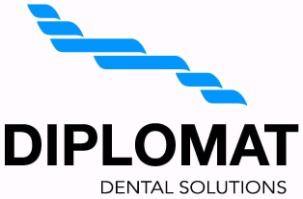 DIPLOMAT ADEPT DA 370
СТАЦИОНАРНАЯ – КОТОРАЯ НЕСЕТ КРЕСЛО
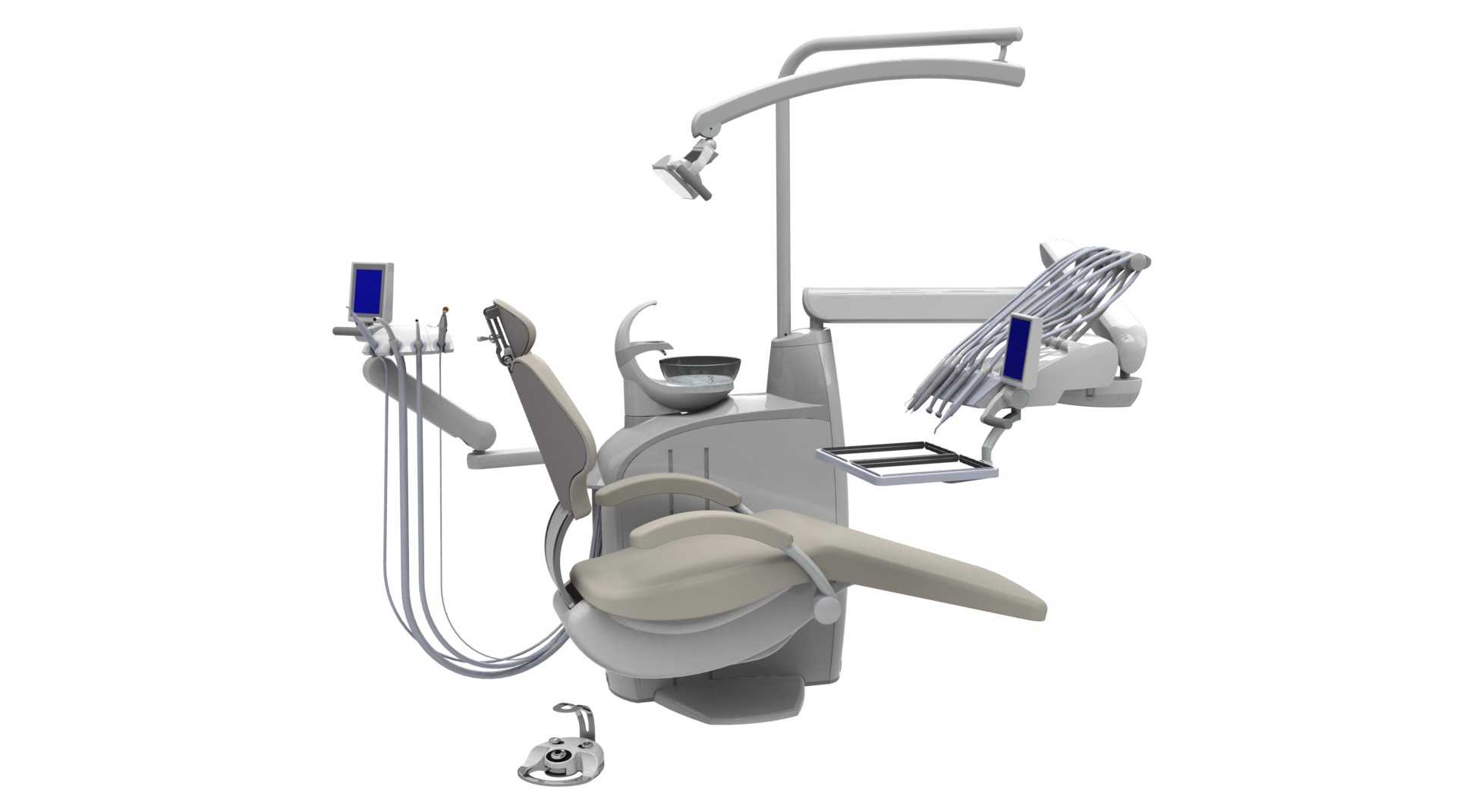 Третье движение кресла
8 – программ кресла
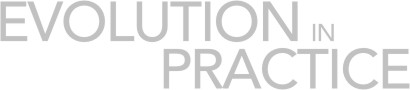 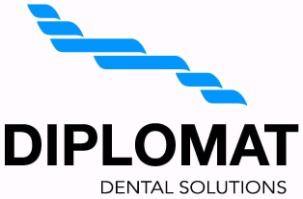 DIPLOMAT ADEPT DA 380
СТАЦИОНАРНАЯ – КОТОРАЯ НЕСЕТ КРЕСЛО
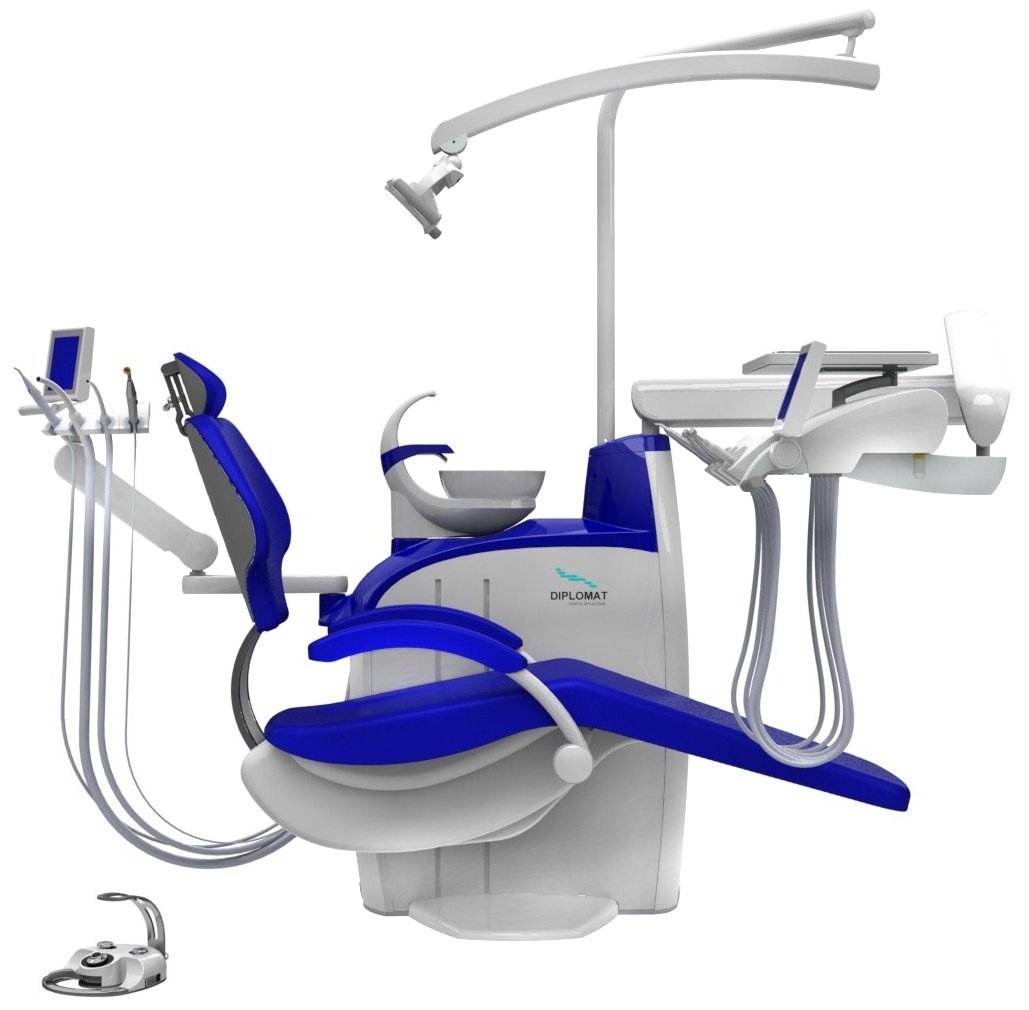 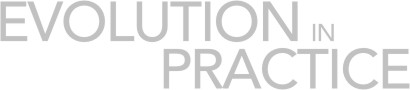 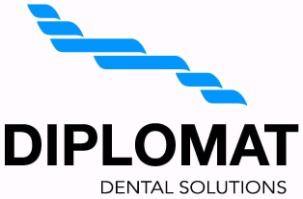 DIPLOMAT ADEPT DA 370, DA380
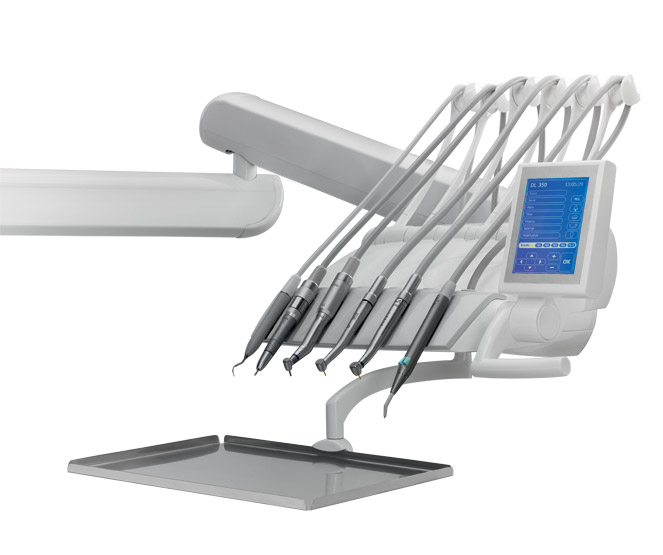 контактный LCD дисплей -макс. 6 инструментов (с подсветкой)-макс. 5 ротационных инструментов-макс. 5 коллекторных микромоторов-макс. 2 MX бесколлекторные микромотора-макс. 1 скалер-макс. 1 каутер
- пистолет MINIASSISTENT, MINIMATE- пистолет  MINILIGHT 6F, 3F- пистолет MINIBRIGHT- турбина со шлангом с подсветкой- микромотор MC2 - микромотор  ISOLITE 300- микромотор MC3- микромотор  MX, MX2- полимеризационная лампа MECTRON- полимеризационная лампа  ULTRALIGHT- скалер AMDENT BI 11F- скалер  AMDENT BI 11F LIGHT- скалер SATELEC SP4055- скалер SATELEC NEWTRON
скалер EMS FS-286
скалер Bien Air POWERCARE P2K
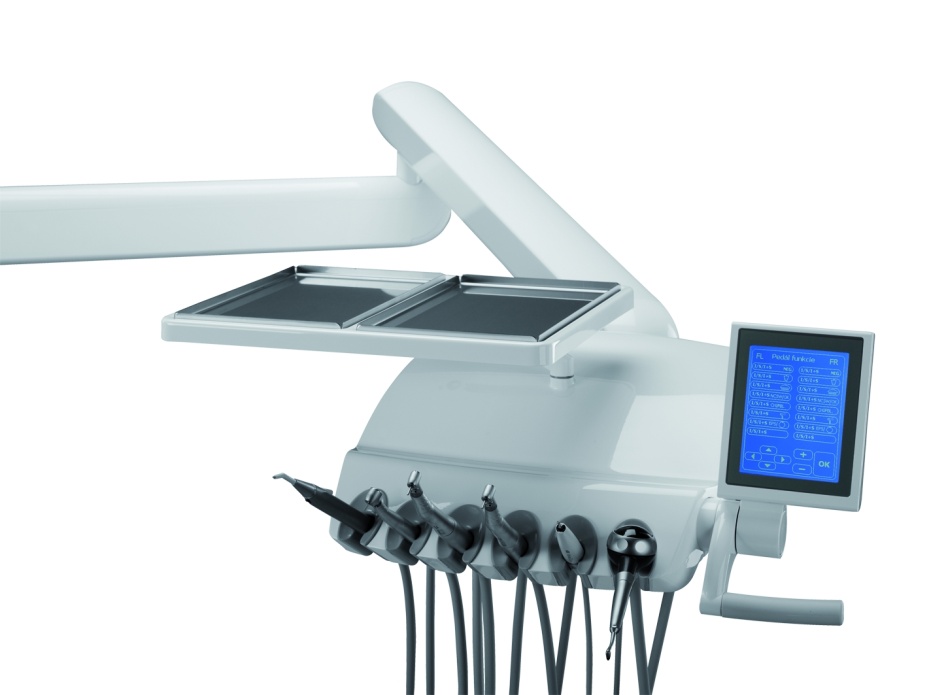 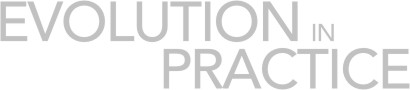 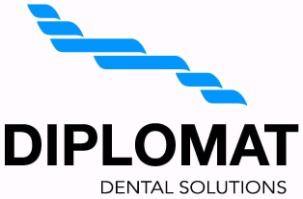 DIPLOMAT ADEPT DA 370
ТРЕЙ СТОЛИК СъЕМНЫЙ, НЕРЖАВЕЮЩАЯ СТАЛЬ
ТРЕЙ СТОЛИК, БЕЛЫЙ, ПЛАСТМАССОВЫЙ
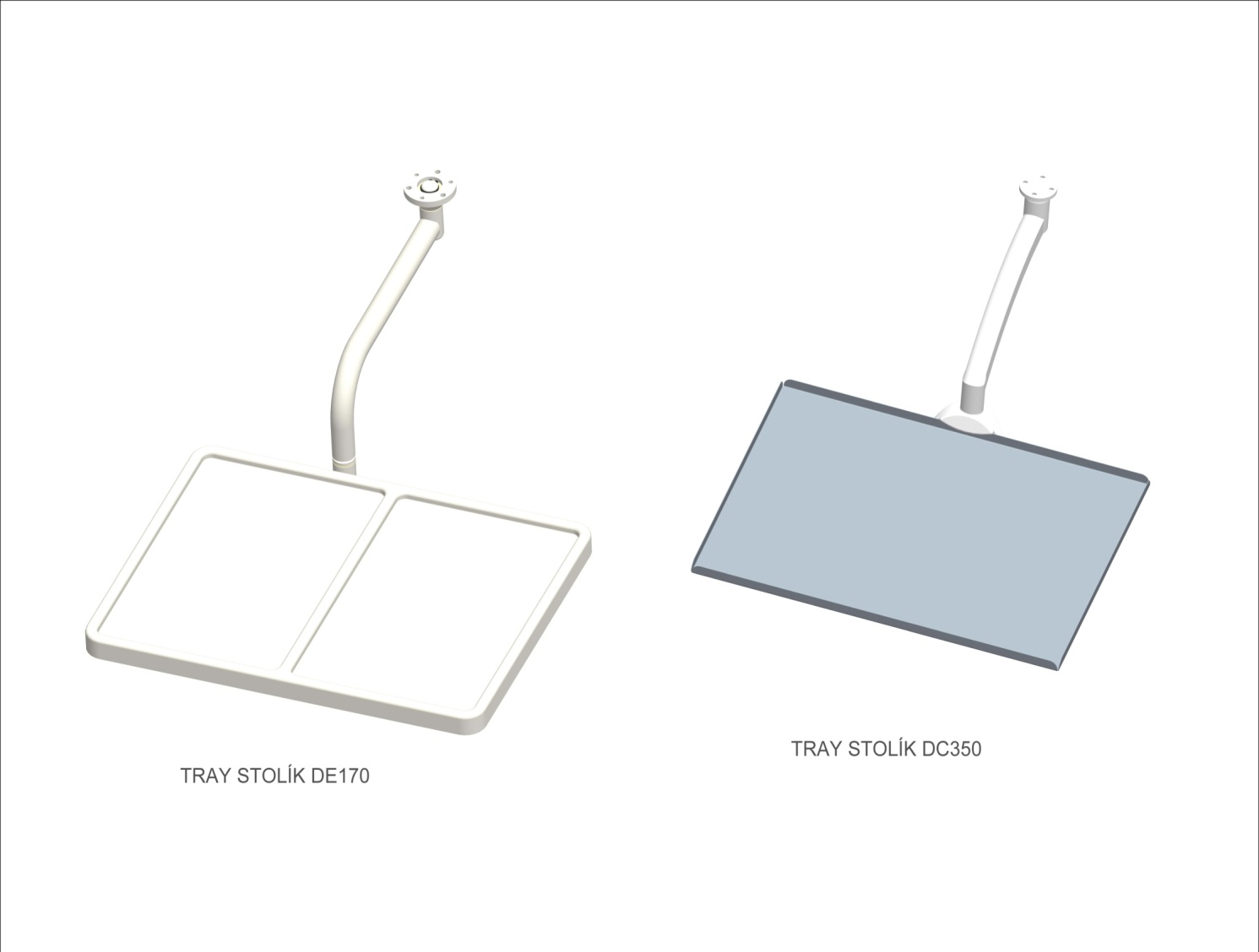 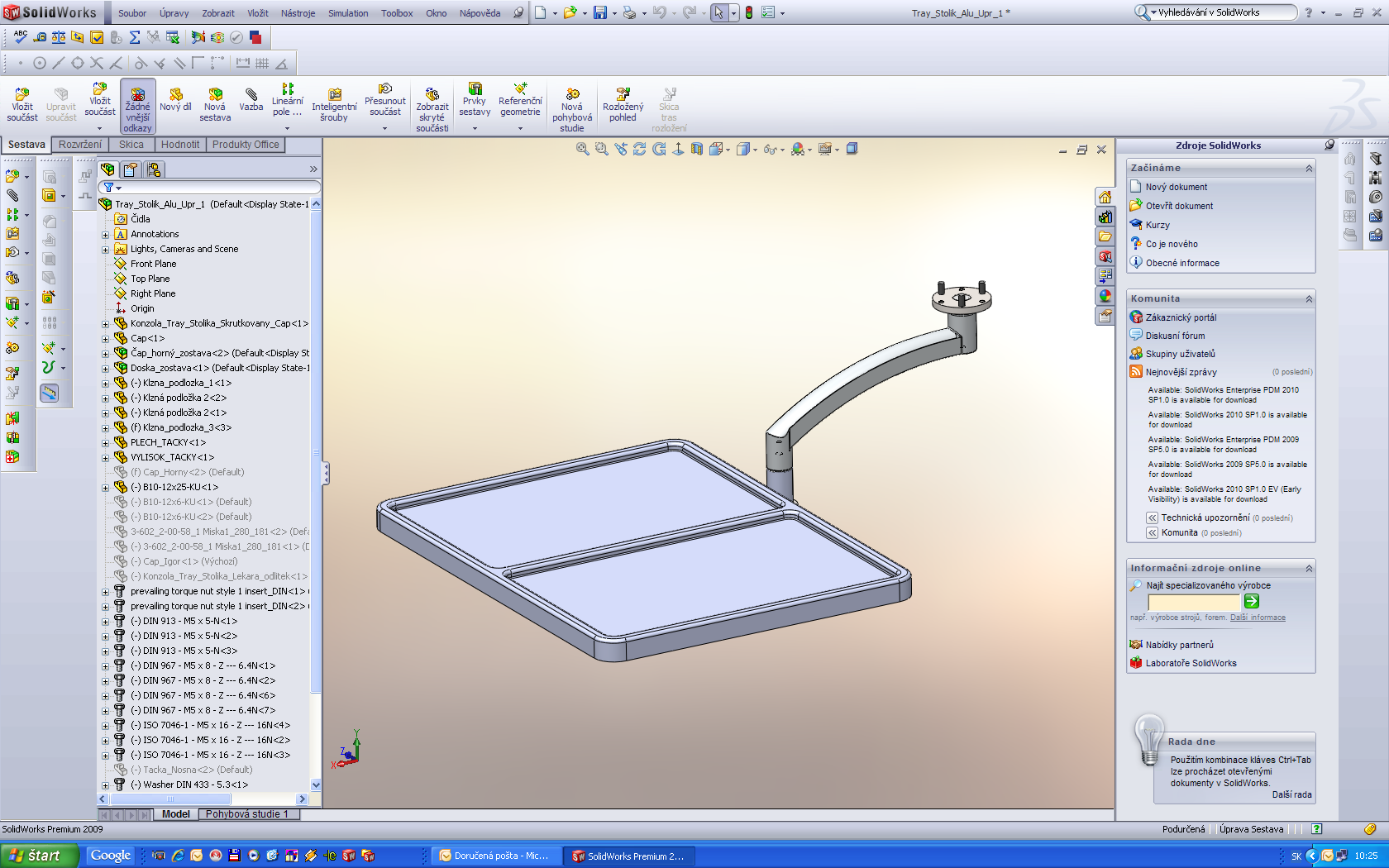 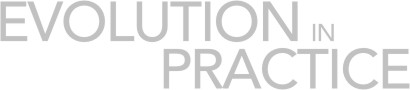 DIPLOMAT ADEPT DA 370, DA380
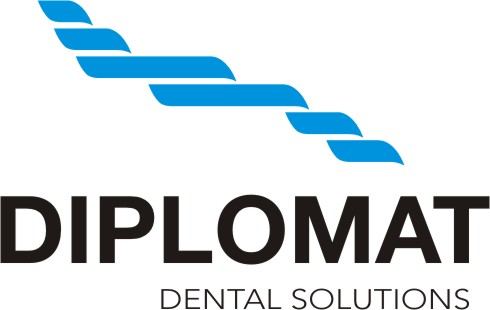 Одноплечий рукав сестры
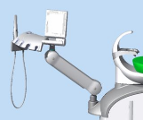 Рентгеновский аппарат PLANMECA INTRA
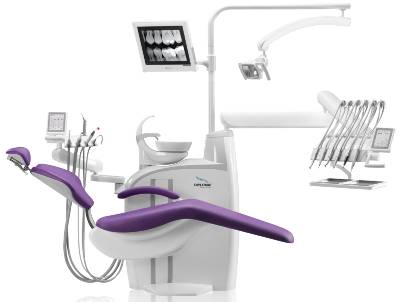 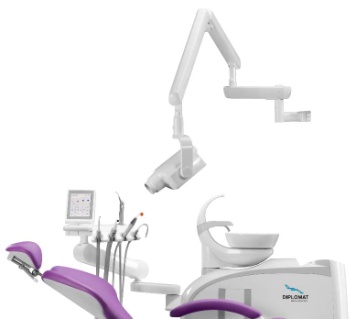 или
a
Двуплечий рукав сестры
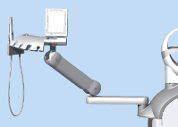 Микроскоп
 ZEISS OPMI pico/S100
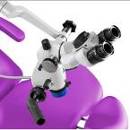 Ножной выключатель УНО
Ножной выключатель НОК
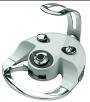 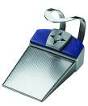 alebo
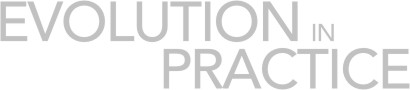 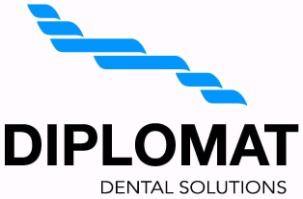 DIPLOMAT ADEPT DA 370, DA380
ПЕДАЛИ НОЖНОГО УПРАВЛЕНИЯ
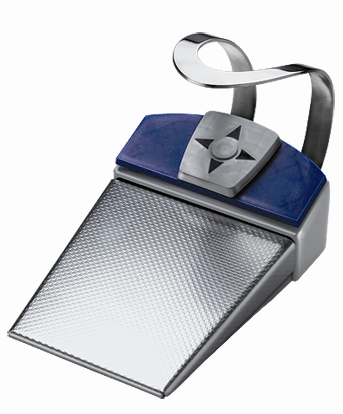 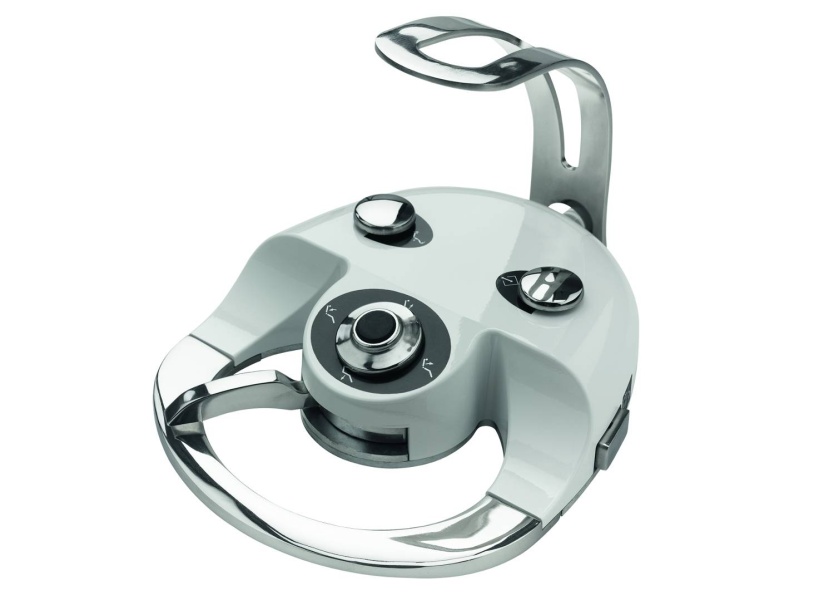 УНО
НОК
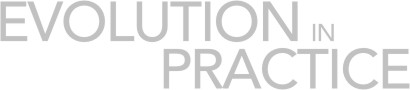 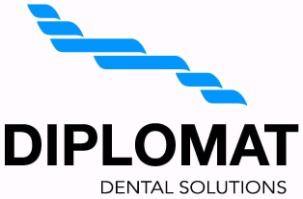 DIPLOMAT ADEPT DA 370, DA380
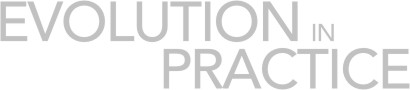 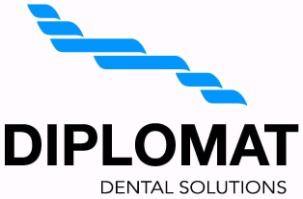 DIPLOMAT ADEPT DA 370, DA380
Минимальные и максимальные позиции кресла
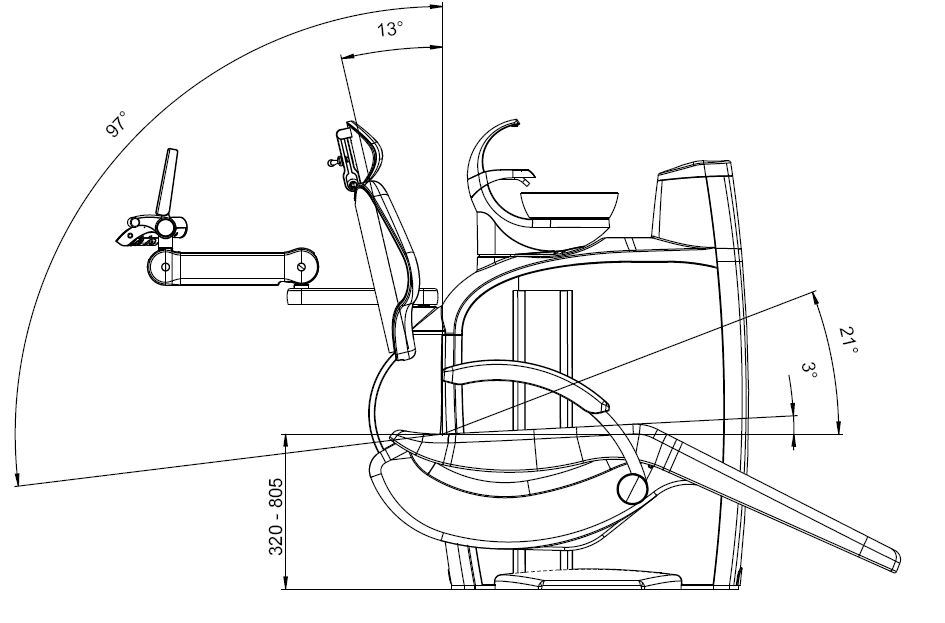 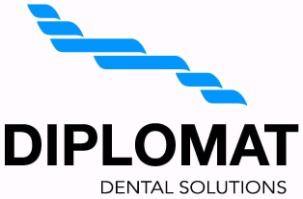 Выставочная плита ДА370, ДА380
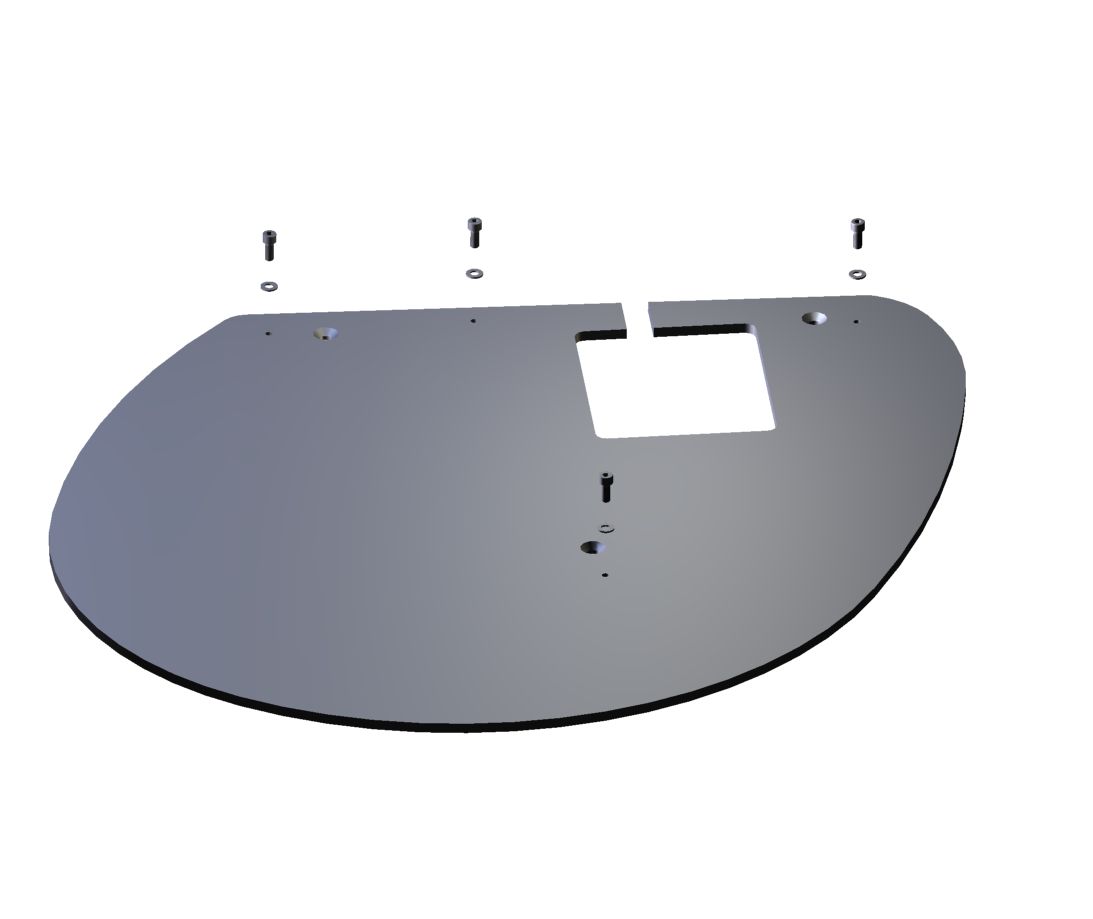 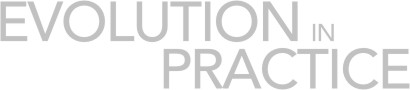 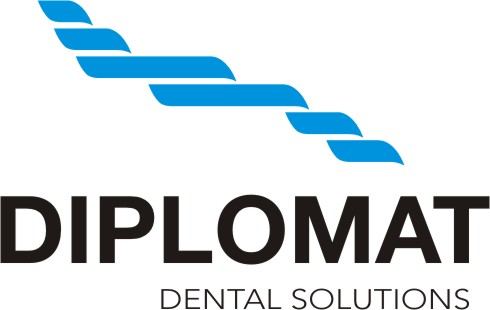 Основные информации о плитах к установкам
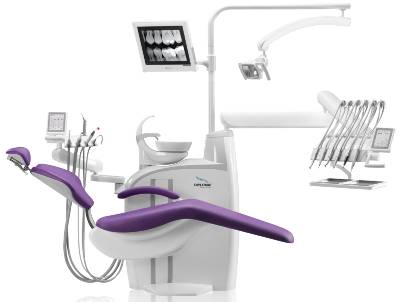 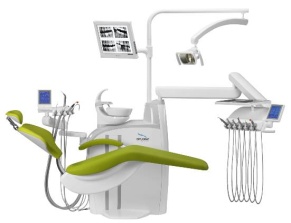 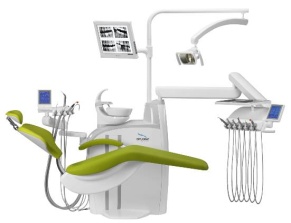 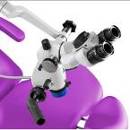 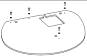 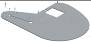 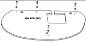 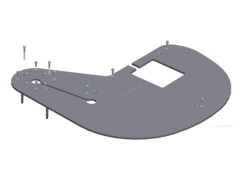 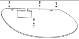 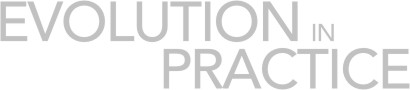 DIPLOMAT ADEPT DA 370, DA380
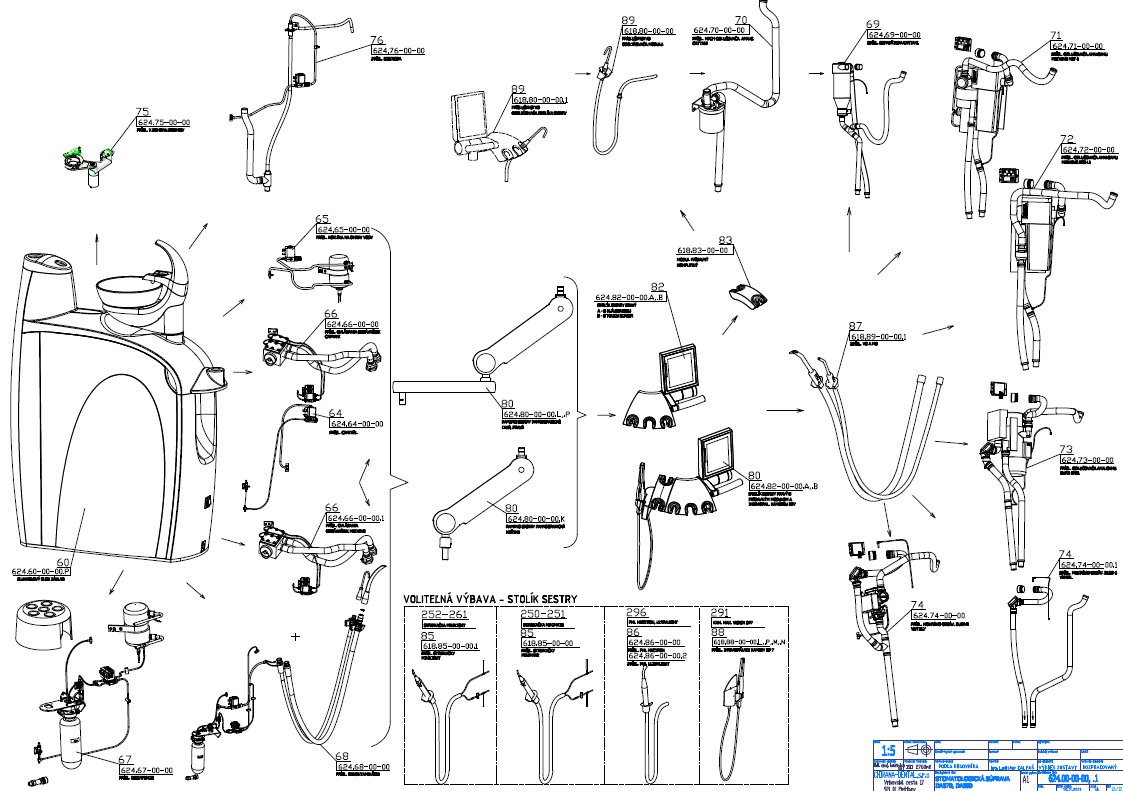 DIPLOMAT CONSUL DC180
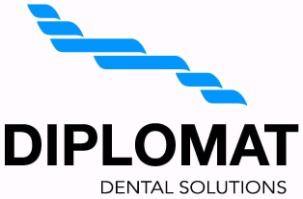 DIPLOMAT CONSUL DC 180
НЕСЕННАЯ КРЕСЛОМ
Жесткая плевательница
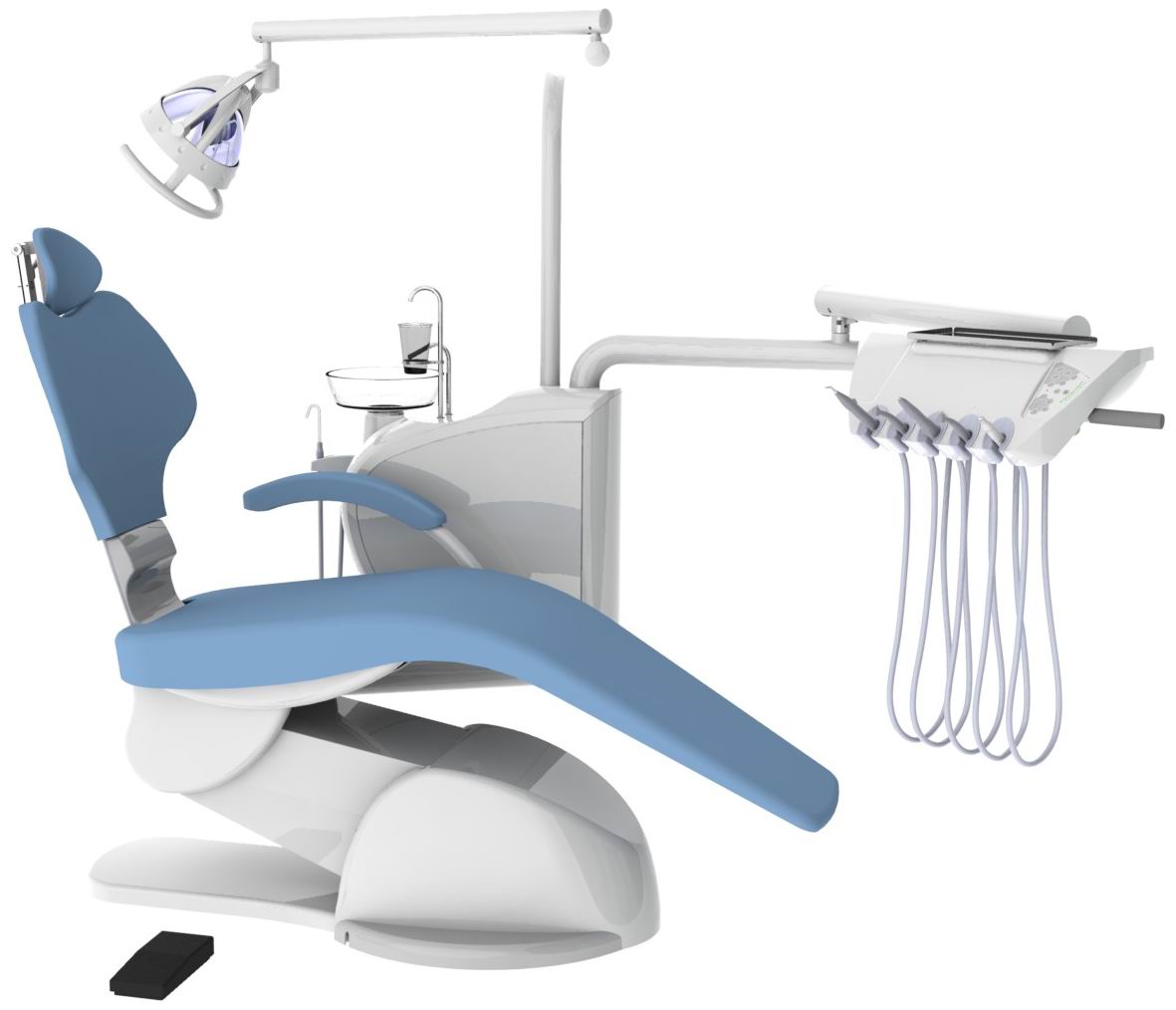 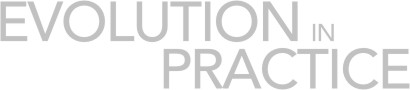 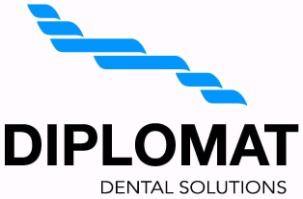 DIPLOMAT CONSUL DC 180
Плевательница с поворотом
НЕСЕННАЯ КРЕСЛОМ
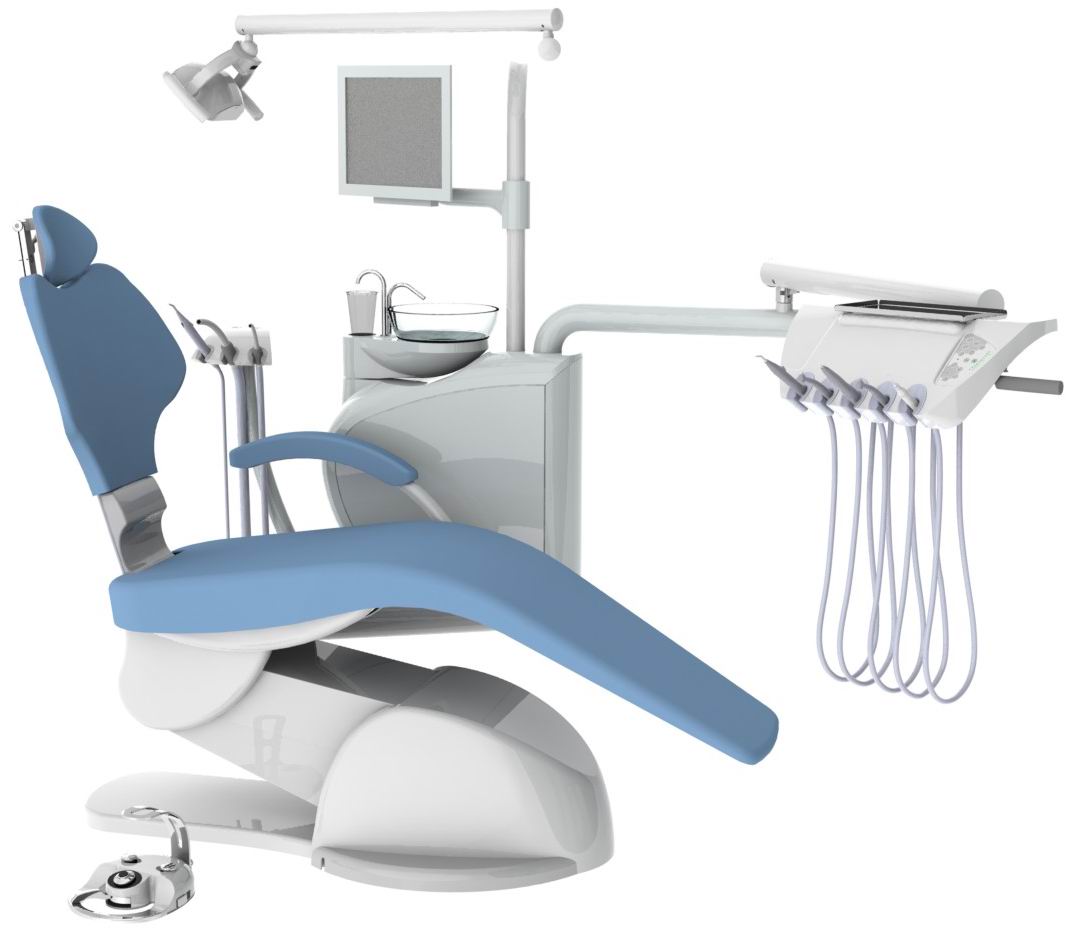 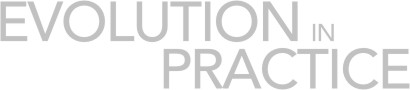 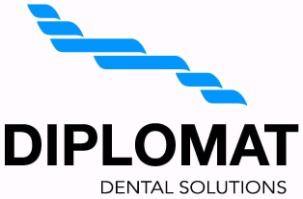 СТОЛИК ВРАЧА
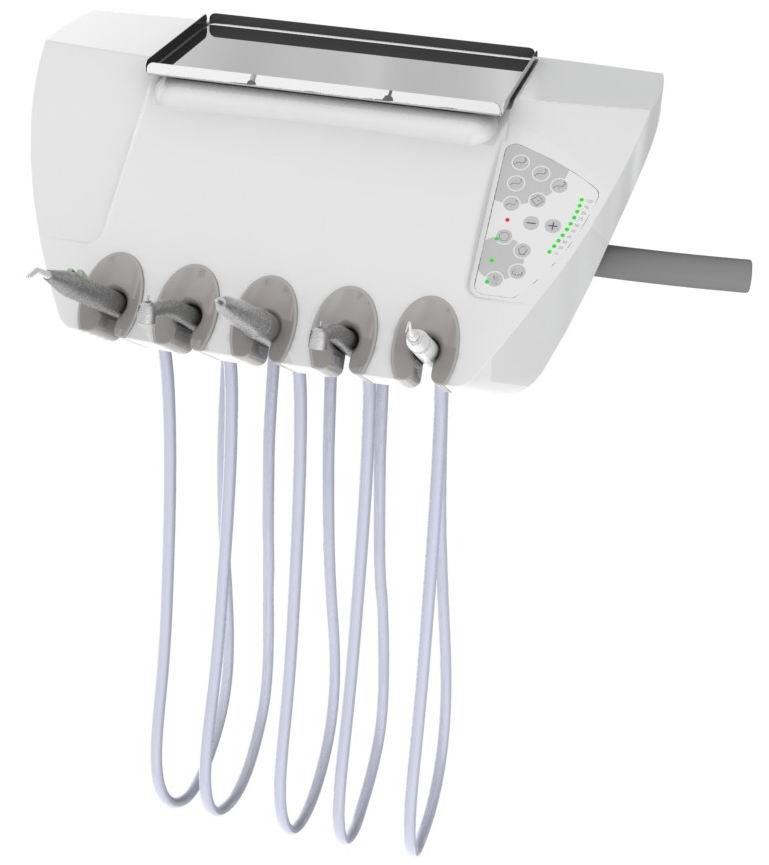 макс. 5 - инструментов (с подсветкой)- макс. 3 - ротационные инструмента- макс. 2 - микромоторa- макс. 2 - турбинки- макс. 1 - скалер- макс. 1 - каутер
 макс. 1 - полимер. лампа LED
Шприц MINIMATE, MINIASSISTANT, MINILIGHT 3F,     MINIBRIGHT    
Турбинки с подсветкой 
Микродвигатель MC2 и ISOLITE 300    
Микродвигатель MC3 и турбины /4VLM/ 
Каутер
Полимер. лампа MECTRON, ULTRALIGHT
УУЗК AMDENT Bi 11f 
УУЗК SATELEC SUPRASSON SP 4055, NEWTRON 
УУЗК EMS        
УУЗК BIEN AIR POWERCARE P2K
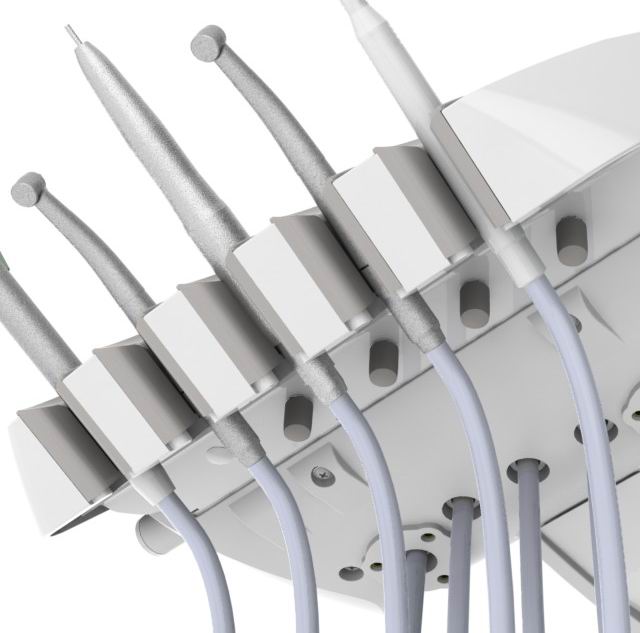 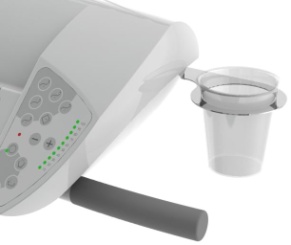 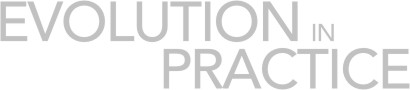 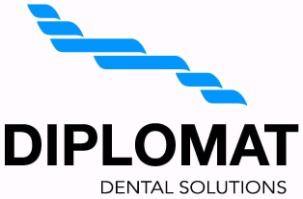 Клавиатура со самостоятельными кнопками
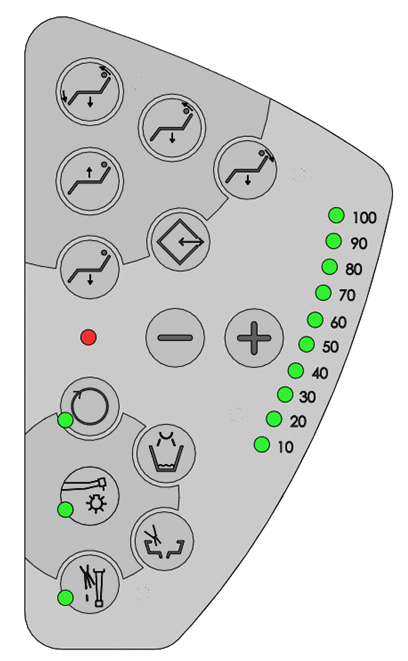 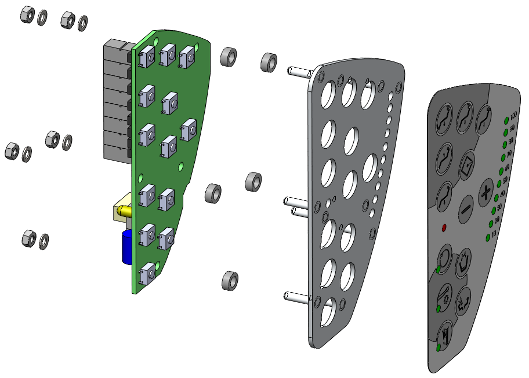 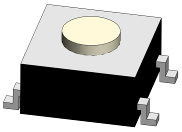 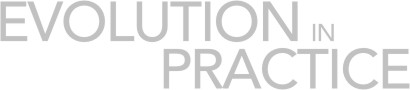 БЛОК ПЛЕВАТЕЛЬНИЦЫ
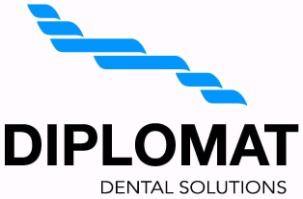 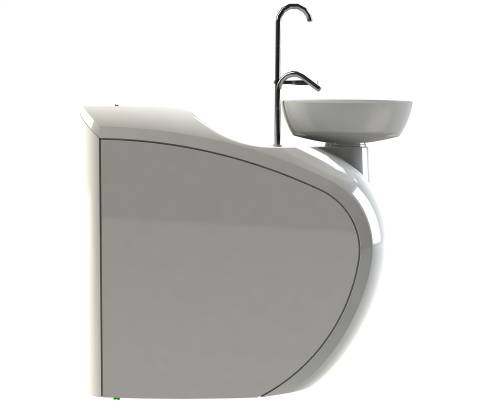 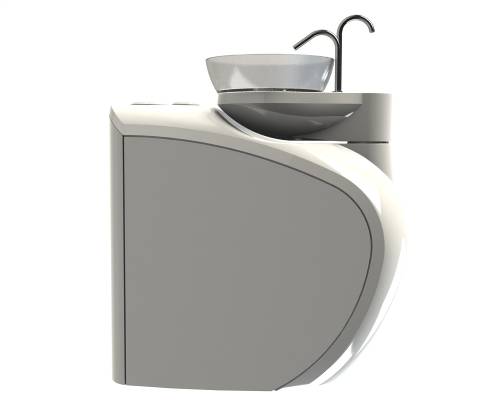 Жесткая плевательница
Плевательница с поворотом – ручным
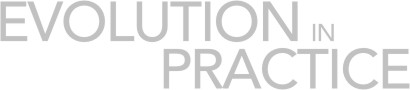 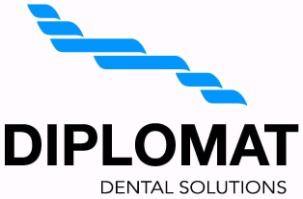 БЛОК ПЛЕВАТЕЛЬНИЦЫ
ОСНАЩЕНИЕ
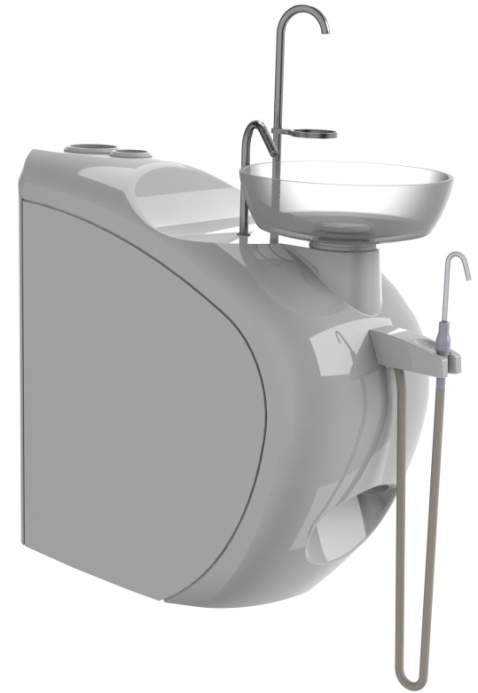 БЛОК ПЛЕВАТЕЛЬНИЦЫ :

Жесткая плевательница
Плевательница с поворотом – ручным
Слюноотсос  - держатель слюноотсоса 
Система отсоса CATTANI
Система отсоса DURR     
Механический сепаратор амальгамы  CATTANI    
Система DURR – 1 клапан 
Система DURR – 2 клапана
Нагреватель воды в стакан 
Бутылка охлаждающей воды
Миска плевательницы –прозрачная, матовая,    керамическая  


ПЛЕЧО АССИСТЕНТА :

Поворотное плечо ассистента - основное
Держатель на 3 инструмента 
Большой и маленький отсос
Слюноотсос на месте ассистента  
Шприц MINIMATE
Шприц MINILIGHT        
Полимер. лампа MECTRON 
Полимер. лампа ULTRALIGHT         
Камера DP 7
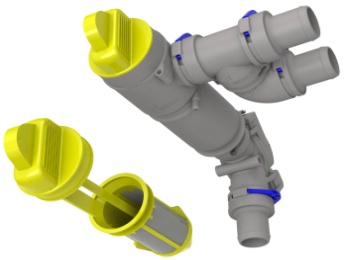 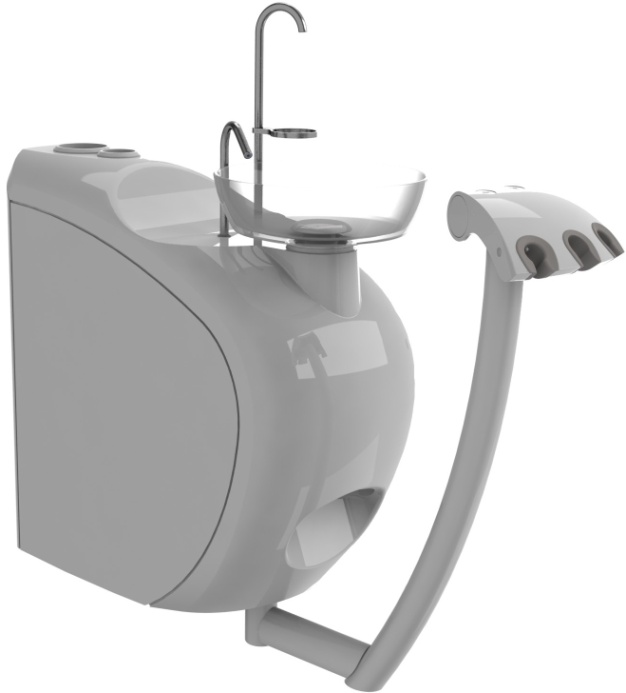 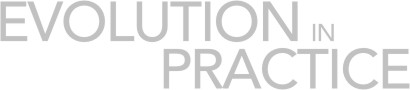 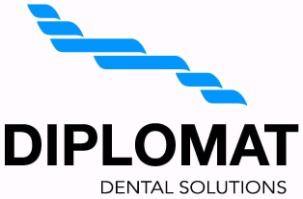 Дополнительное
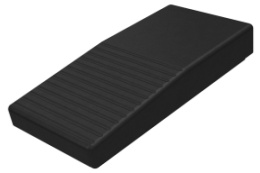 Ножной выключатель : 

- MARQUARDT,
- NOK – новая электроника 
- UNO – новая электроника
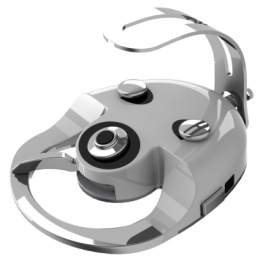 Столик для инструментов: 

- прямой 
- пониженный
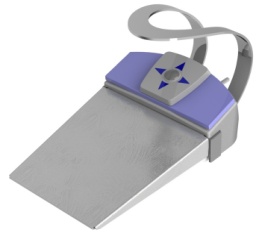 Светильники : 

 SÍRIUS  с выкл.
 XENOS
- Светильник с весом до 1,2 kг.
Кресла: 

- DE 20 в стандарте 
- подключение к  DM 20 – опция
- LCD MONITOR NEOVO DR 17 с принадлежностями
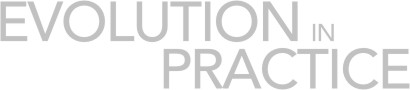 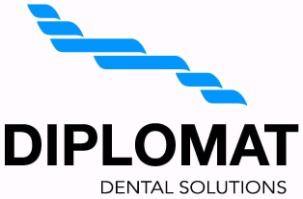 Подставки металлические
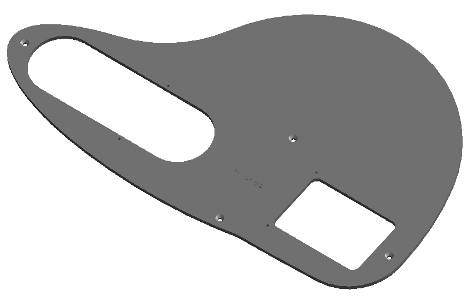 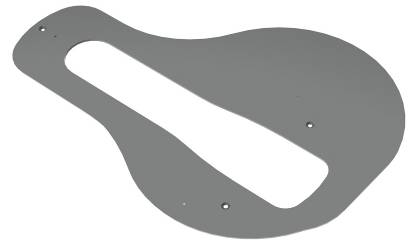 DC, DL-DE20 – навесная ,
энергоблок в кресле
DC-DM20 M09  - навесная,
энегроблок в кресле
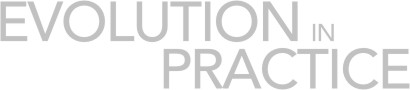 DIPLOMAT ADEPT DA110 model 2012
DIPLOMAT ADEPT DA 110 модель 2012
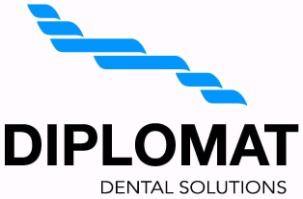 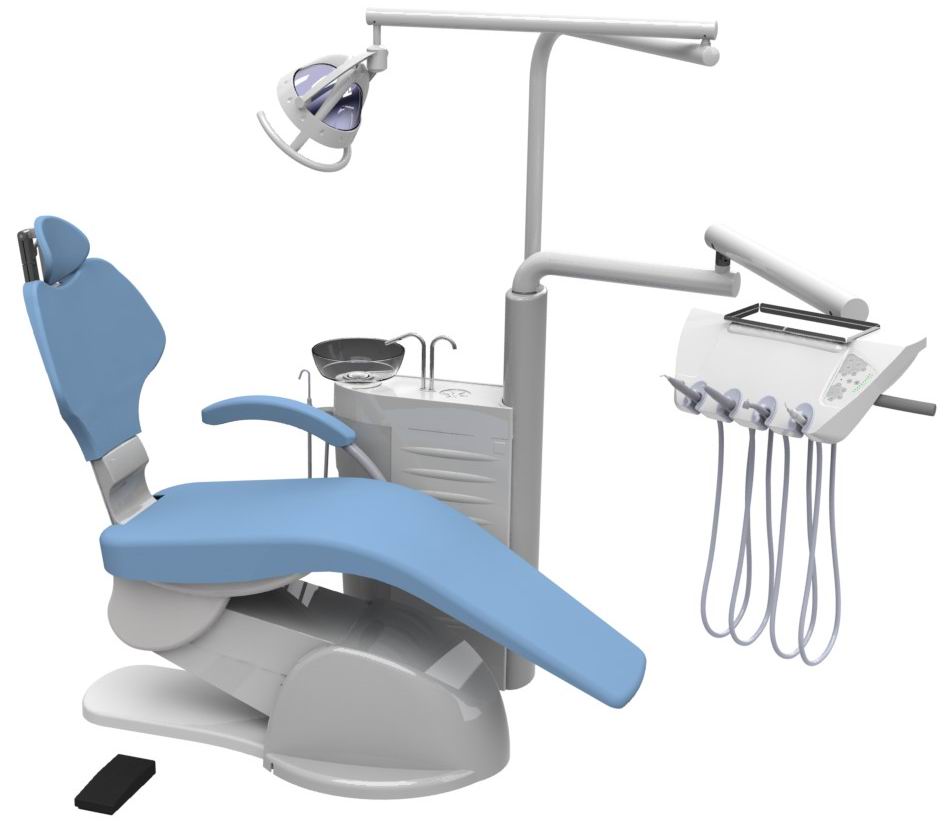 ПЛЕЧО:

- пантографическое
- жесткое
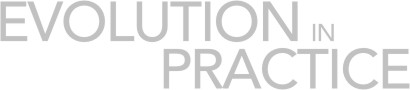 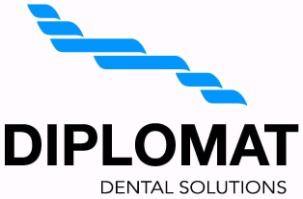 DIPLOMAT ADEPT DA 110 модель 2012
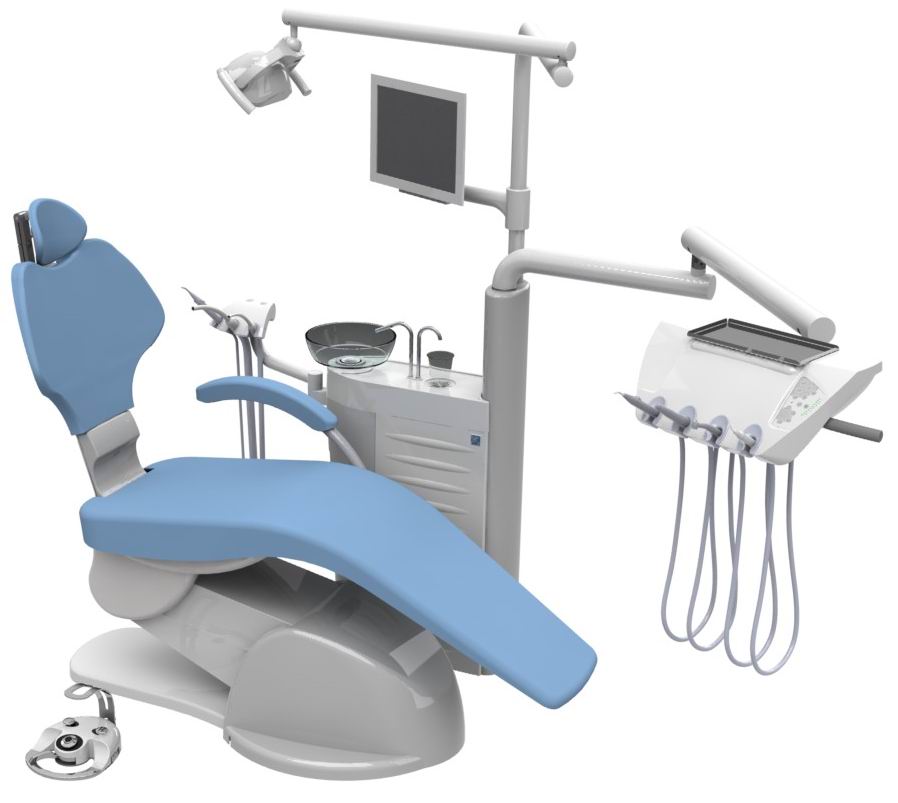 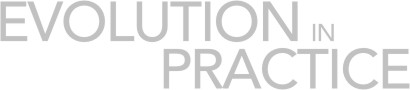 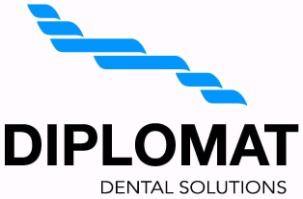 СТОЛИК ВРАЧА
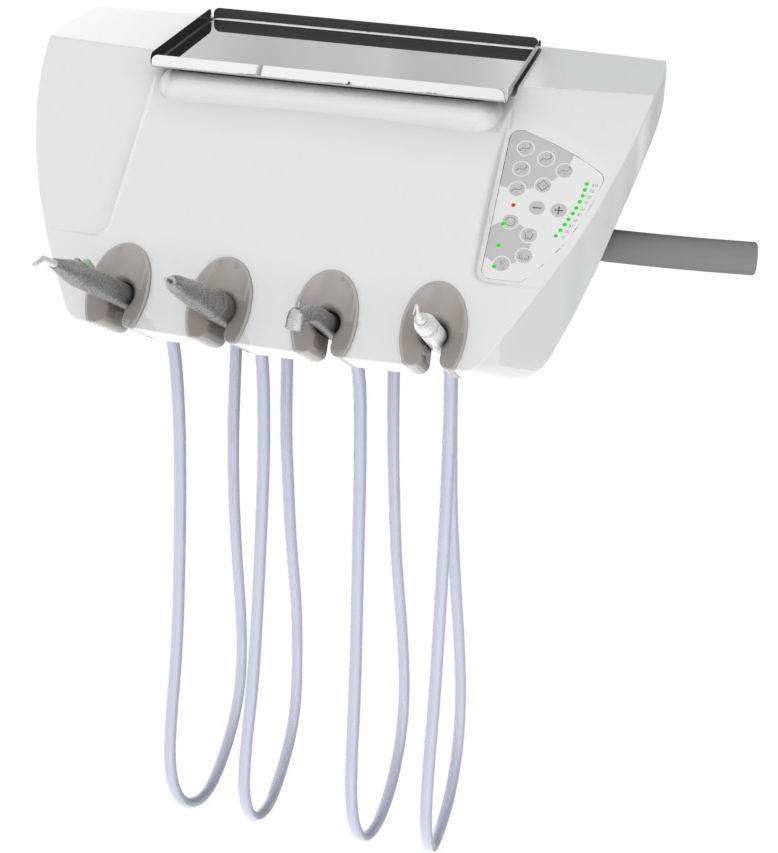 макс. 4 - инструментов (с подсветкой)- макс. 3 - ротационные инструмента- макс. 2 - микромоторa- макс. 2 - турбинки- макс. 1 - скалер - макс. 1 - каутер
 макс. 1 - полимер. лампа LED
Клавиатира направо
Шприц MINIMATE, MINIASSISTANT, MINILIGHT 3F,     MINIBRIGHT    
Турбинки с подсветкой 
Микродвигатель MC2 и ISOLITE 300    
Микродвигатель MC3 и турбины /4VLM/ 
Каутер
Полимер. лампа MECTRON, ULTRALIGHT
УУЗК AMDENT Bi 11f 
УУЗК SATELEC SUPRASSON SP 4055, NEWTRON 
УУЗК EMS        
УУЗК BIEN AIR POWERCARE P2K
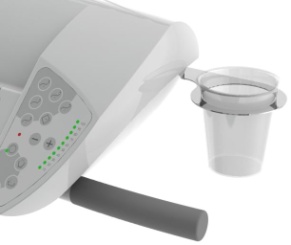 клавиатура налево
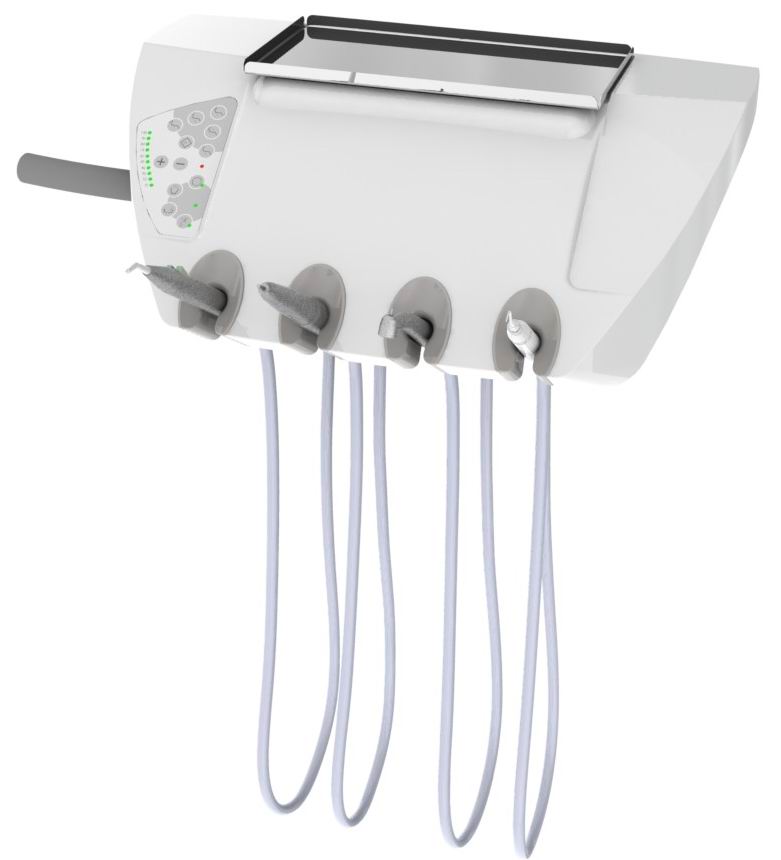 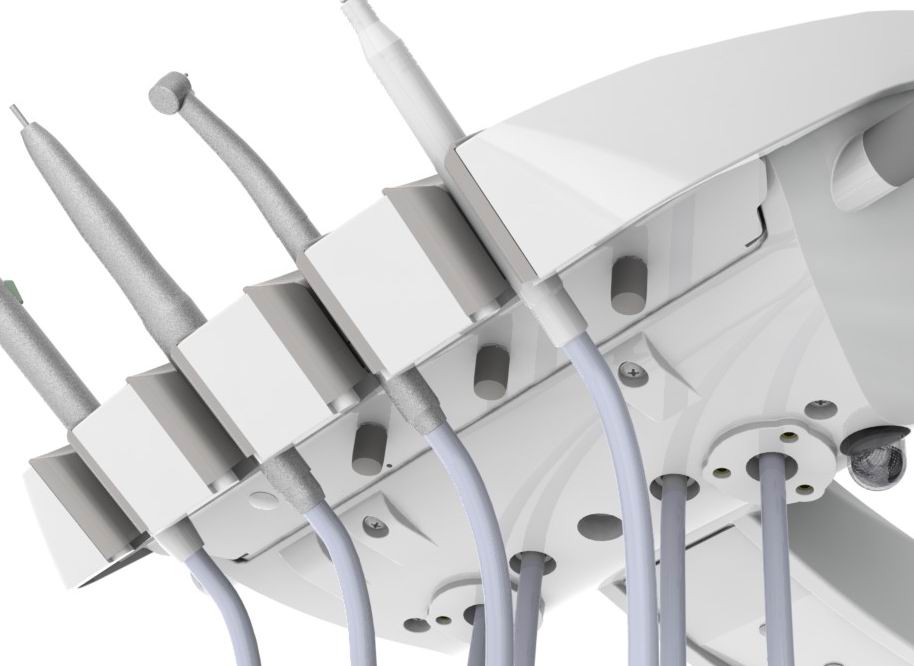 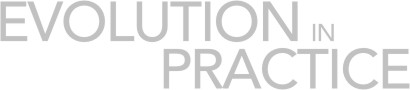 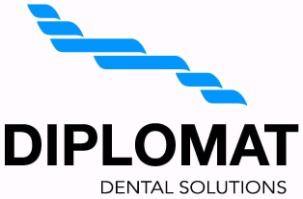 Клавиатура со самостоятельными кнопками
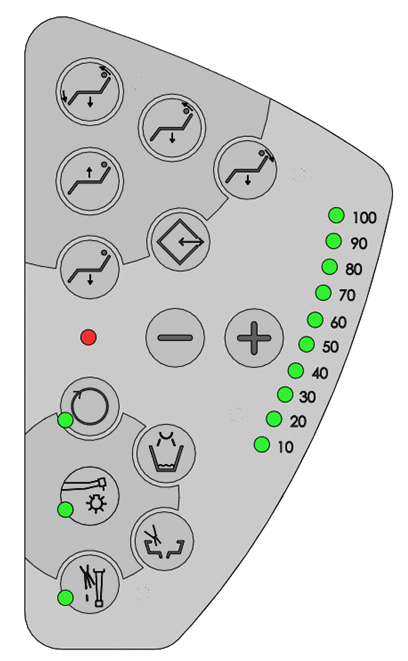 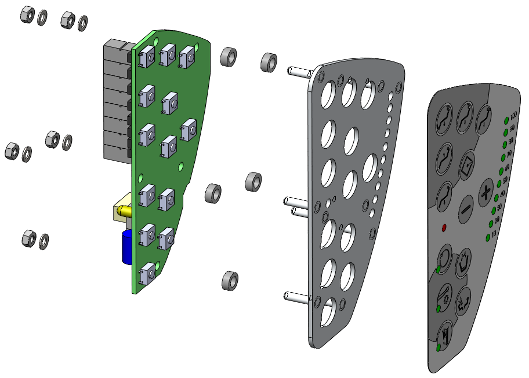 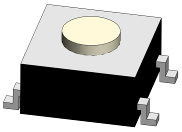 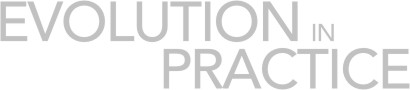 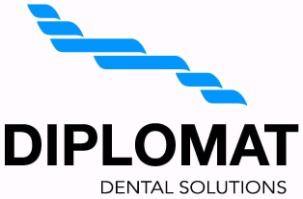 БЛОК ПЛЕВАТЕЛЬНИЦЫ ОСНАЩЕНИЕ
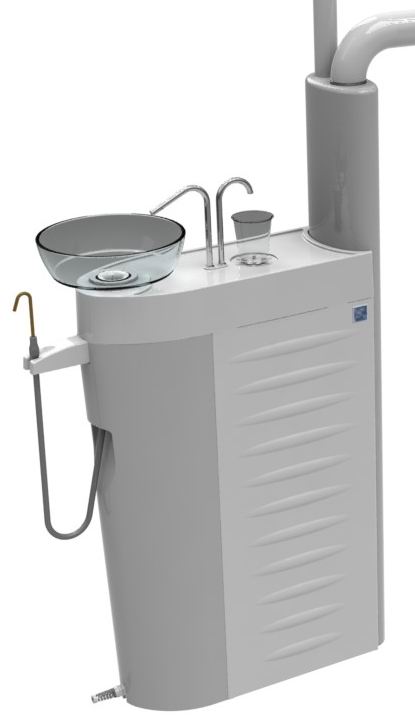 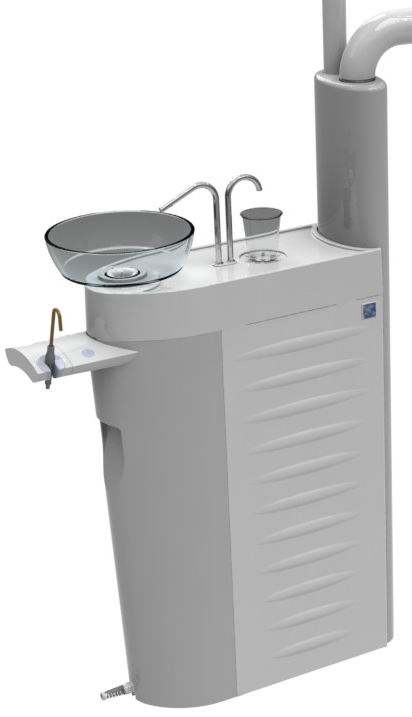 (1)
(2)
БЛОК ПЛЕВАТЕЛЬНИЦЫ :

Слюноотсос  
Система отсоса CATTANI
Система отсоса DURR     
Механический сепаратор амальгамы  CATTANI    
Система DURR – 1 клапан 
Система DURR – 2 клапана
Нагреватель воды в стакан 
Бутылка охлаждающей воды
Миска плевательницы –прозрачная, матовая,    керамическая  


СТОРОНА АССИСТЕНТА :

Слюноотсос  - держатель лишь слюноотсоса (1)
Слюноотсос  - столик сестры жесткий (2)
Большой и маленький отсос – столик ассистента жесткий (3)
Плечо со столиком ассистента на 3 инструмента (4)  

СТОЛИК АССИСТЕНТА :

Большой и маленький отсос
Слюноотсос на месте ассистента  
Шприц MINIMATE
Шприц MINILIGHT        
Полимер. лампа MECTRON 
Полимер. лампа ULTRALIGHT         
Камера DP 7
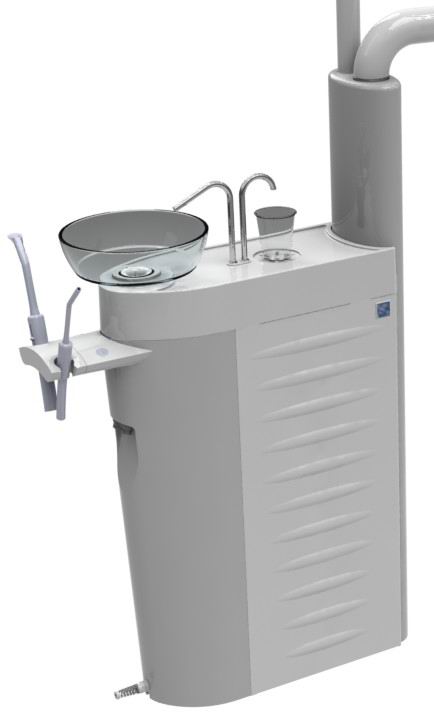 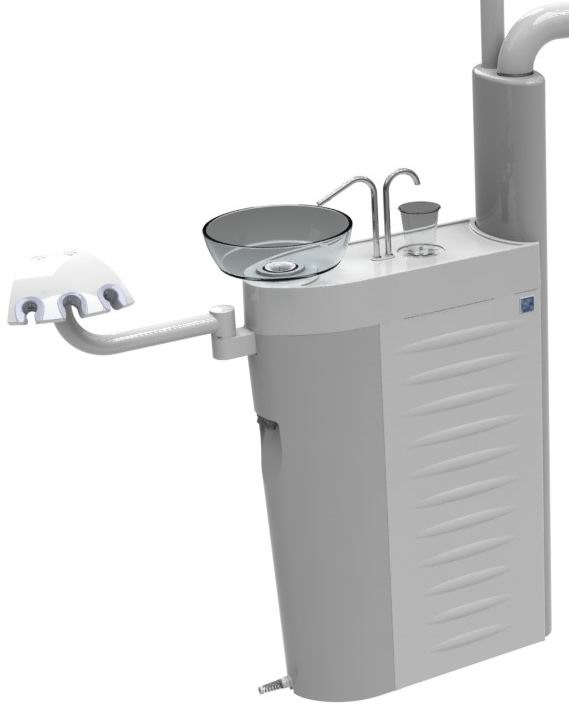 (3)
(4)
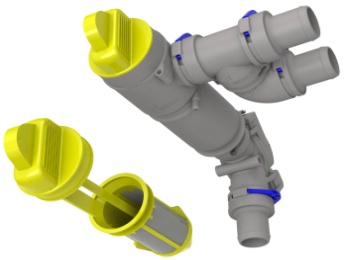 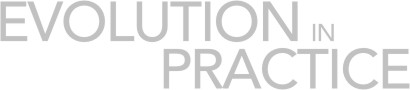 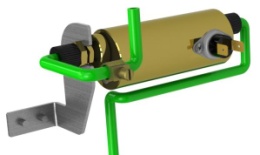 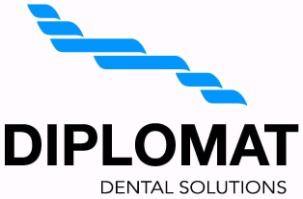 Дополнительное
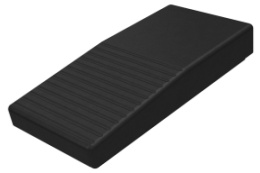 Ножной выключатель : 

- MARQUARDT,
- NOK – новая электроника 
- UNO – новая электроника
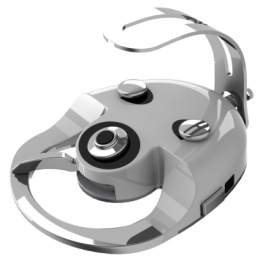 Столик для инструментов: 

- прямой 
- пониженный
Светильники : 

 SÍRIUS  с выкл.
 XENOS
- Светильник с весом до 1,2 kг.
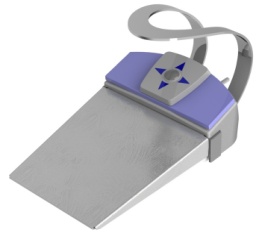 Кресла: 

- DE 20 в стандарте 
- подключение к  DM 20 – опция
- LCD MONITOR NEOVO DR 17 с принадлежностями
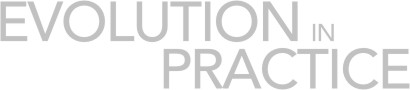 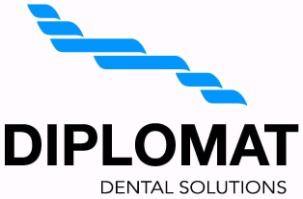 Подставки металлические
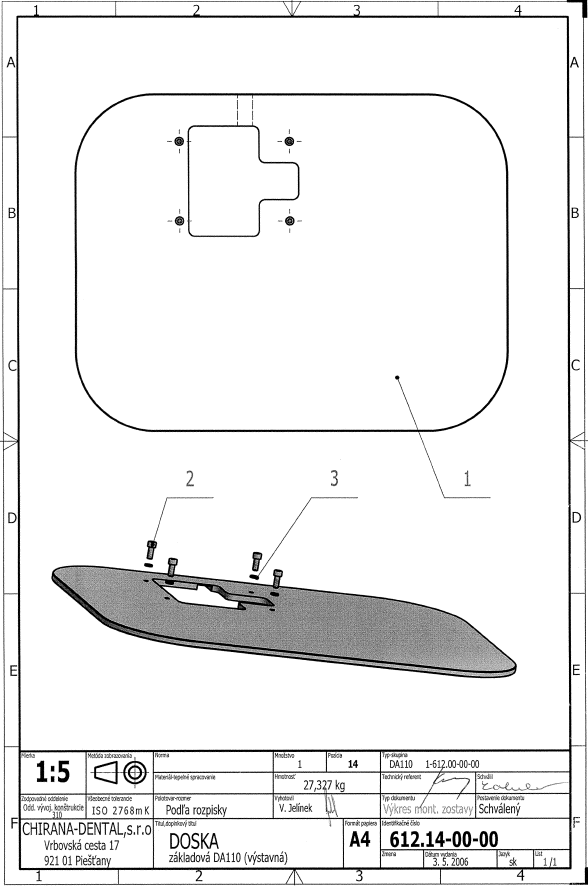 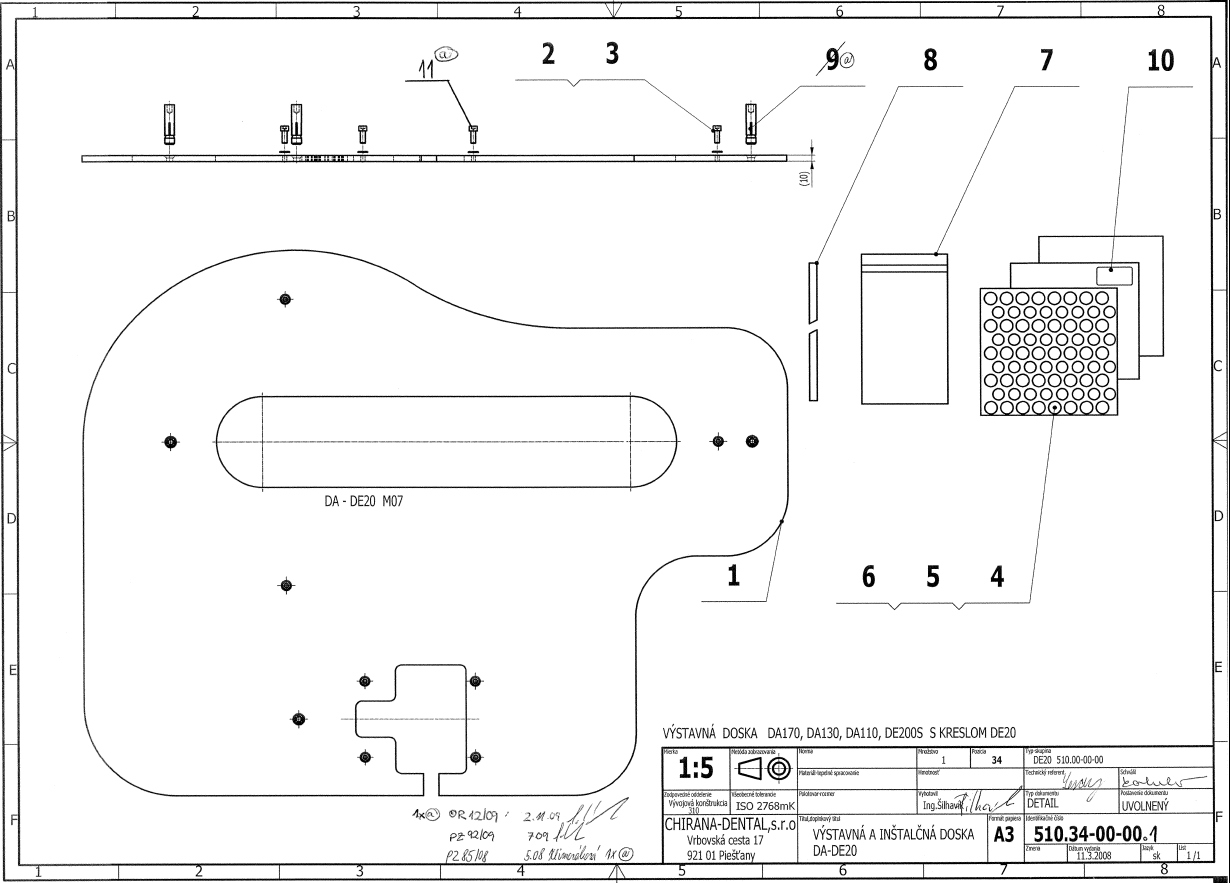 DIPLOMAT CONSUL DC170 ORTHODONTICS
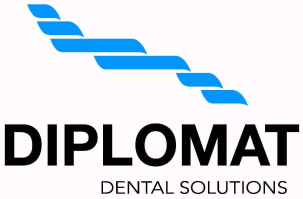 DC 170 ORTHODONTICS
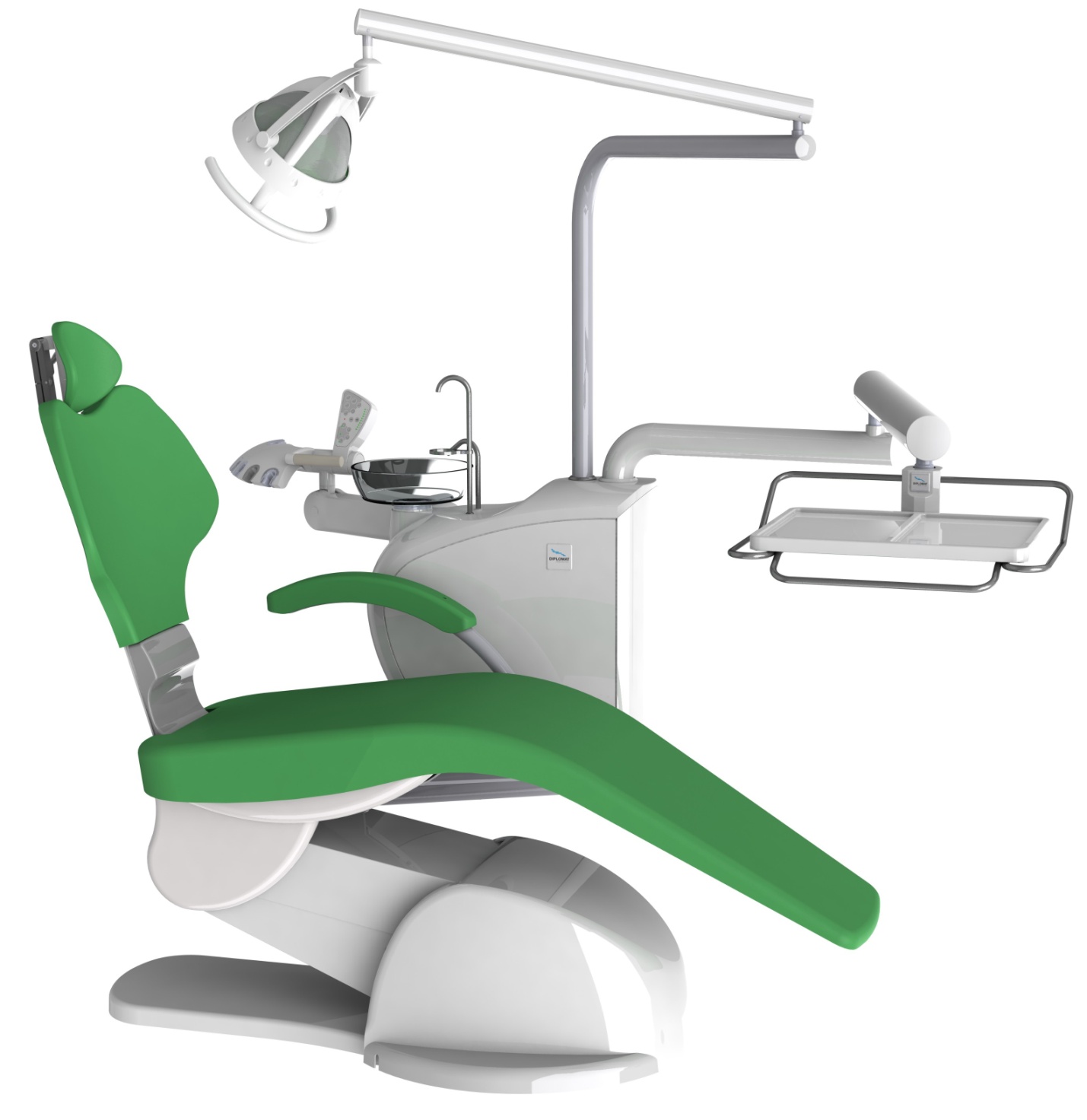 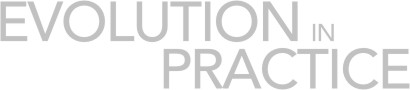 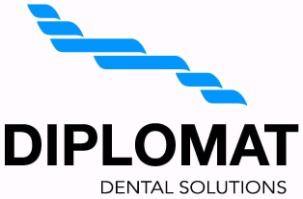 БЛОК ПЛЕВАТЕЛЬНИЦЫ
DC 170 ORTHODONTICS
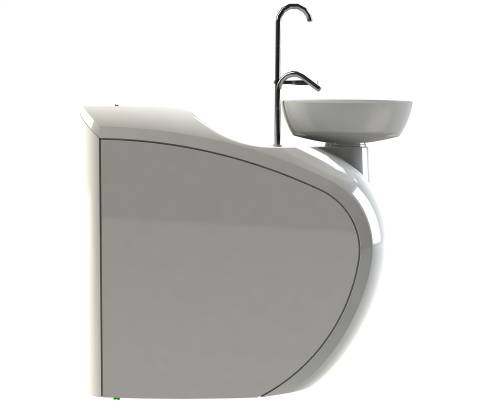 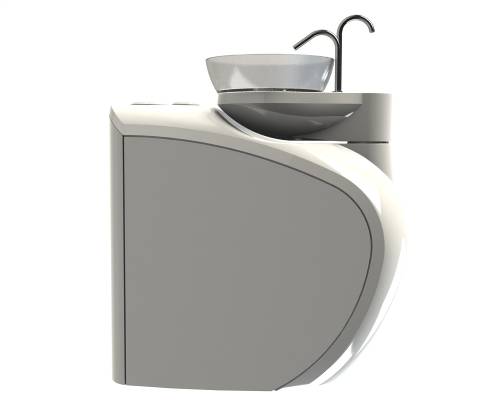 Плевательница с поворотом – ручным
Жесткая плевательница
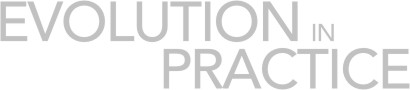 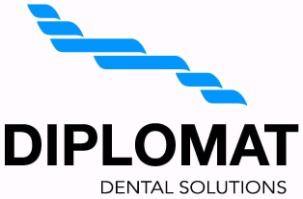 БЛОК ПЛЕВАТЕЛЬНИЦЫ
ОСНАЩЕНИЕ
БЛОК ПЛЕВАТЕЛЬНИЦЫ :

Жесткая плевательница
Плевательница с поворотом – ручным
Слюноотсос  - держатель слюноотсоса 
Система отсоса CATTANI
Система отсоса DURR     
Механический сепаратор амальгамы  CATTANI    
Система DURR – 1 клапан 
Система DURR – 2 клапана
Нагреватель воды в стакан 
Бутылка охлаждающей воды
Миска плевательницы –прозрачная, матовая,    керамическая  


ПЛЕЧО АССИСТЕНТА :

Пантографическое плечо ассистента с механическим     тормозом
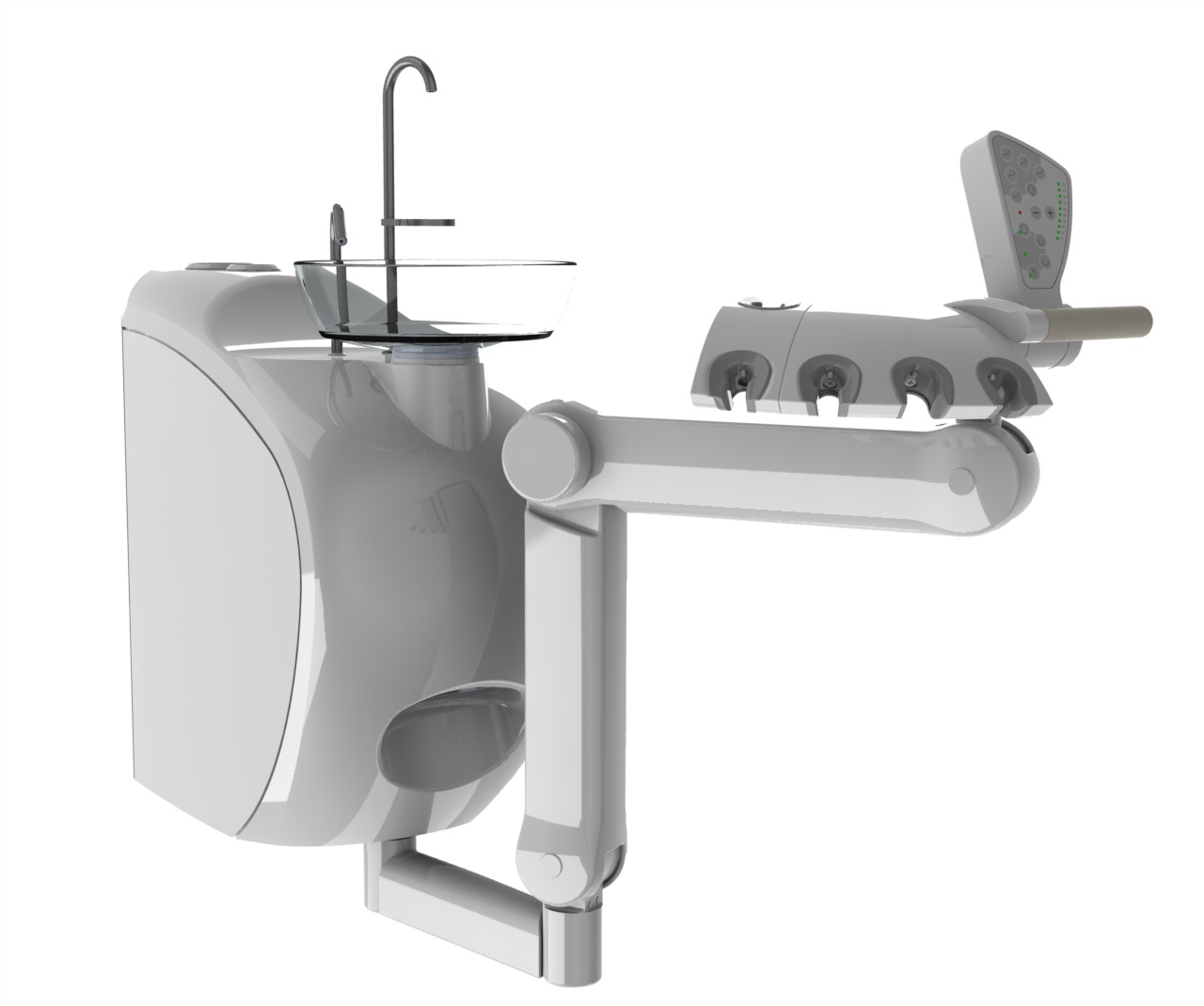 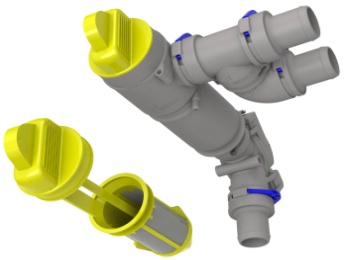 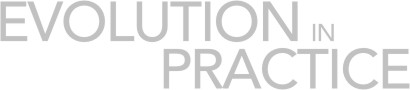 DC 170 ORTHODONTICS
СТОЛИК АССИСТЕНТА
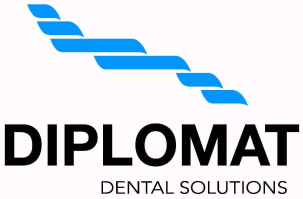 СТОЛИК АССИСТЕНТА :

Макс. 2 ротационные инструмента
Турбинки с подсветкой 
Микродвигатель MC2 и ISOLITE 300    
Микродвигатель MC3 и турбины /4VLM/ 
УУЗК AMDENT Bi 11f 
УУЗК SATELEC SUPRASSON SP 4055
Большой и маленький отсос
Слюноотсос на месте ассистента  
Шприц MINIMATE
Шприц MINILIGHT        
Полимер. лампа MECTRON 
Полимер. лампа ULTRALIGHT         
Камера DP 7
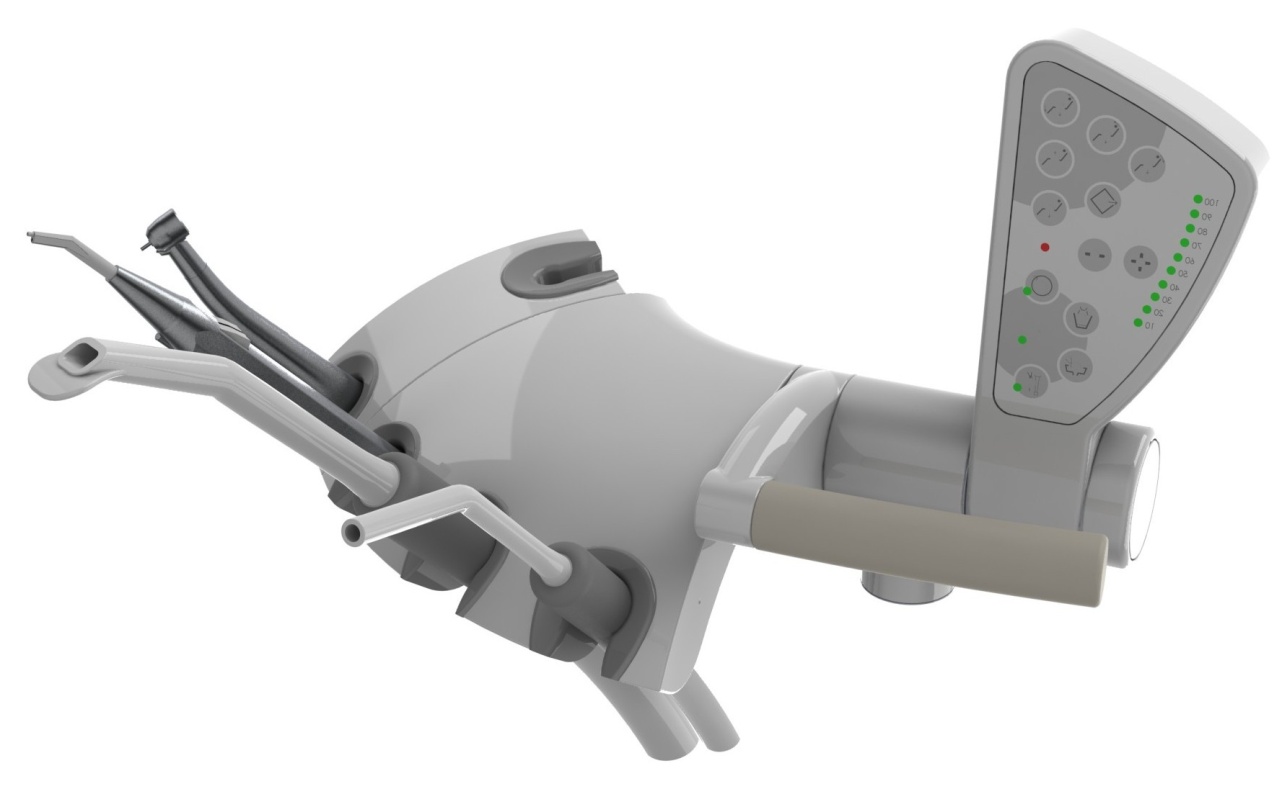 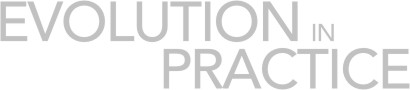 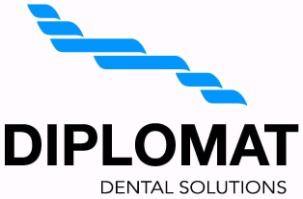 Клавиатура со самостоятельными кнопками
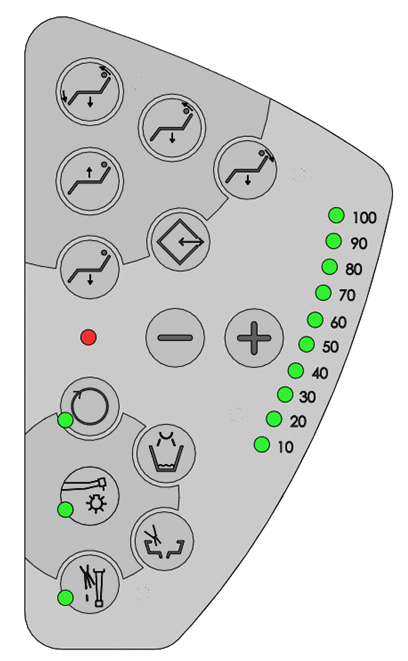 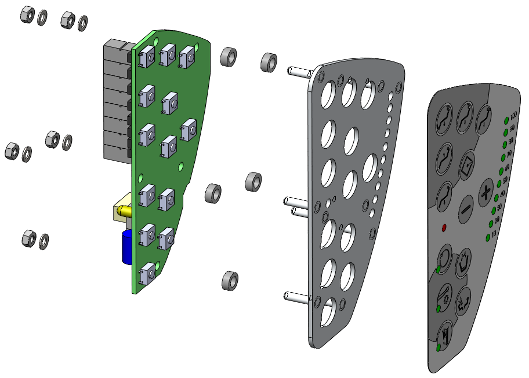 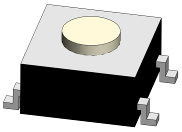 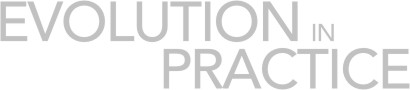 DC 170 ORTHODONTICS
ТРЕЙ СТОЛИК
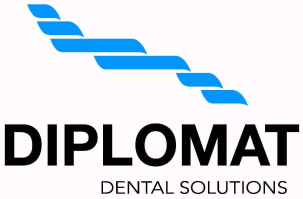 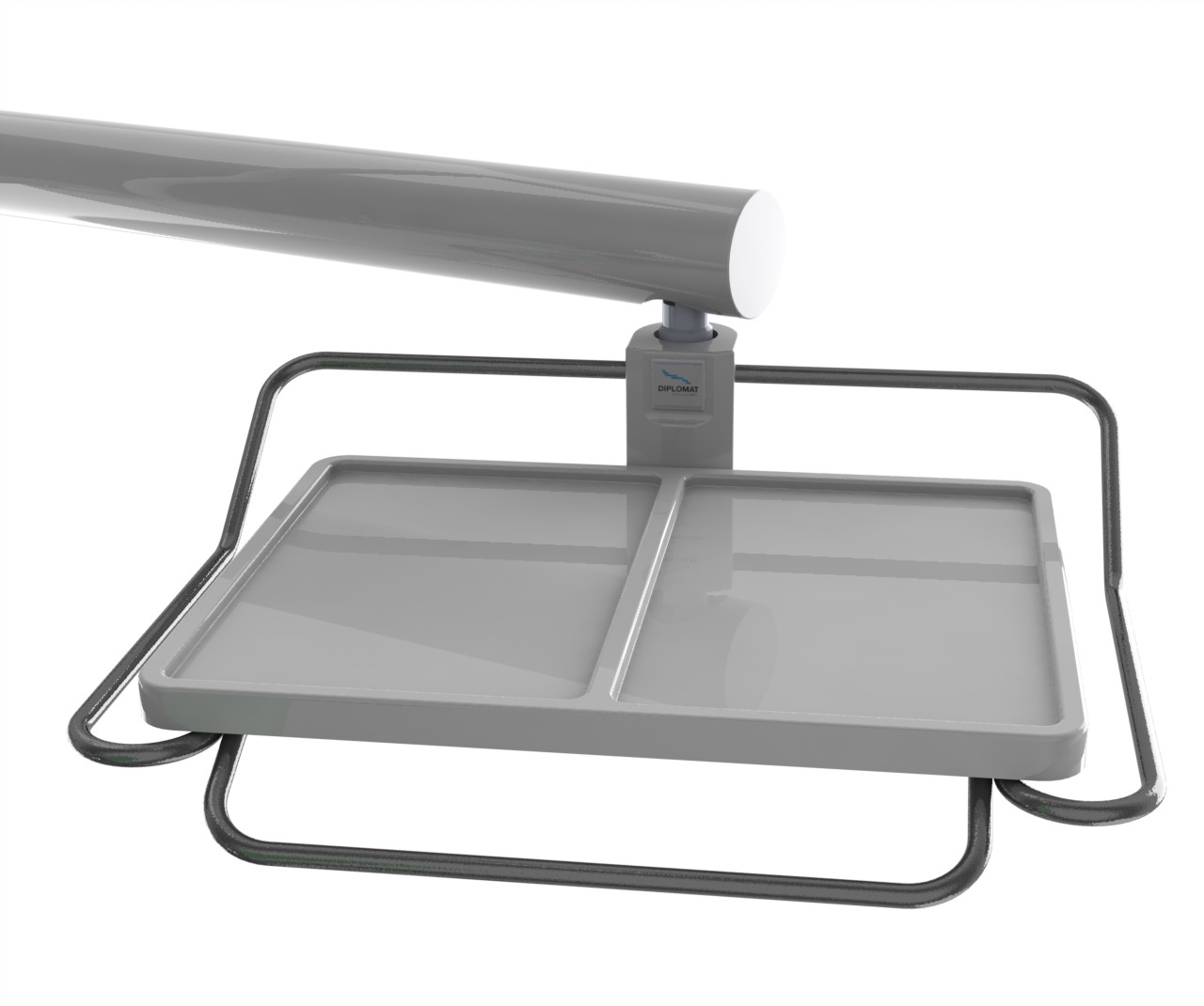 Миска гнутая181 мм x 280 мм
дополнительное
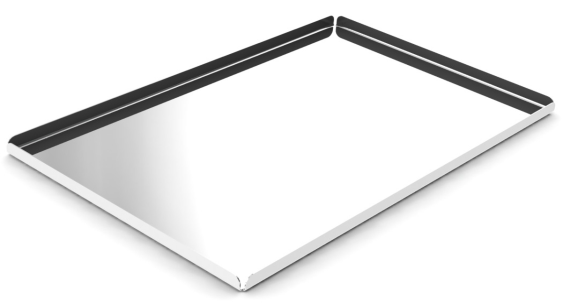 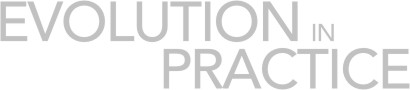 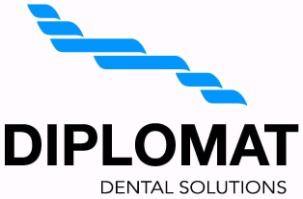 Дополнительное
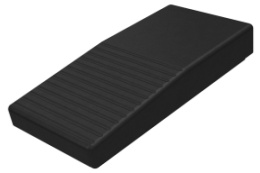 Ножной выключатель : 

- MARQUARDT,
- NOK – новая электроника 
- UNO – новая электроника
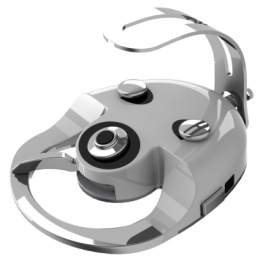 Столик для инструментов: 

- прямой 
- пониженный
Светильники : 

 SÍRIUS  с выкл.
 XENOS
- Светильник с весом до 1,2 kг.
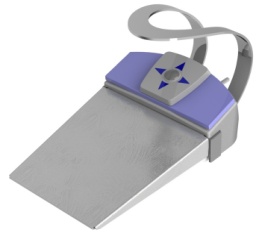 Кресла: 

- DE 20 в стандарте 
- подключение к  DM 20 – опция
- LCD MONITOR NEOVO DR 17 с принадлежностями
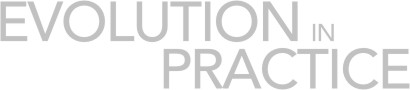 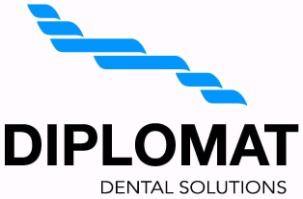 Подставки металлические
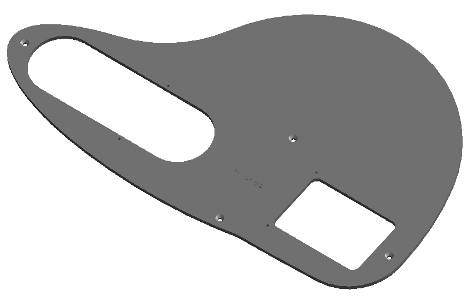 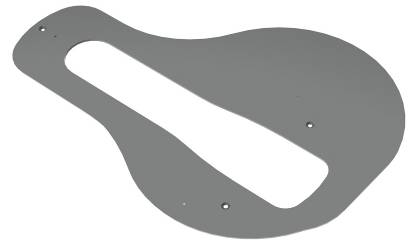 DC, DL-DE20 – навесная ,
энергоблок в кресле
DC-DM20 - навесная,
энегроблок в кресле
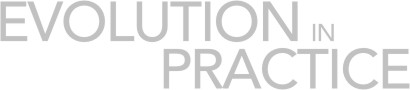 СПАСИБО ЗА ВАШЕВНИМАНИЕ!